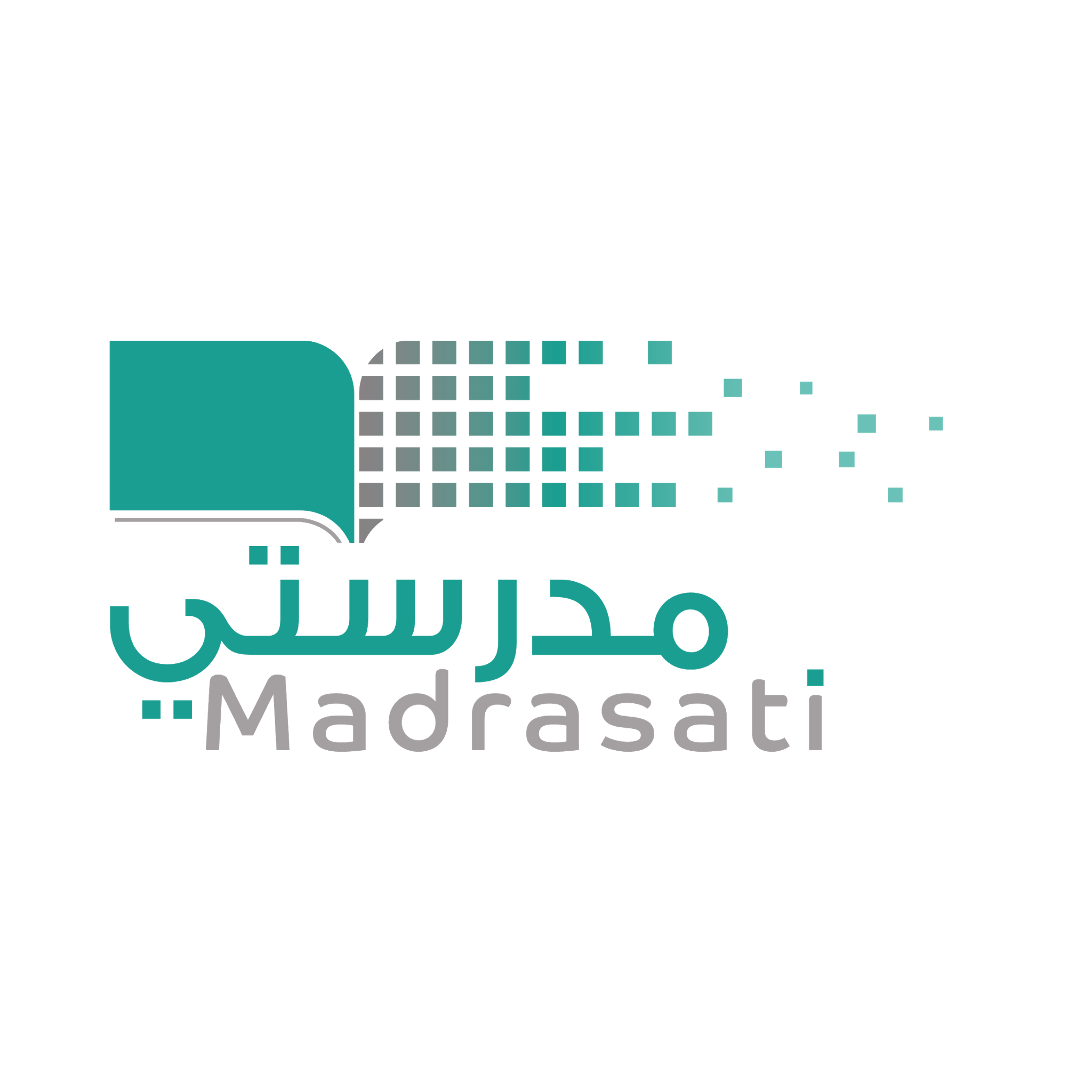 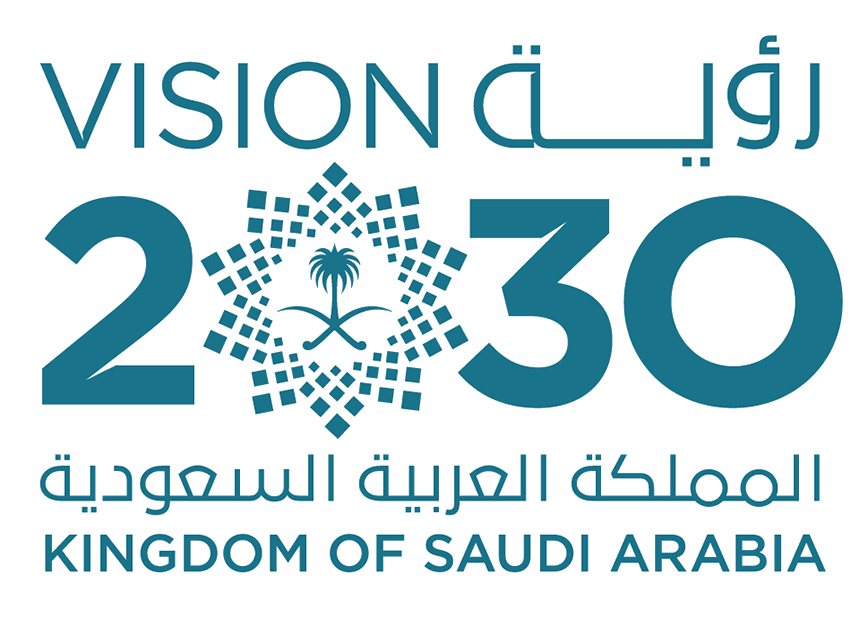 WE CAN 6
Unit 8 lesson3
Reading and Writing
2nd Term 2024
T.Hanan Allaheeb
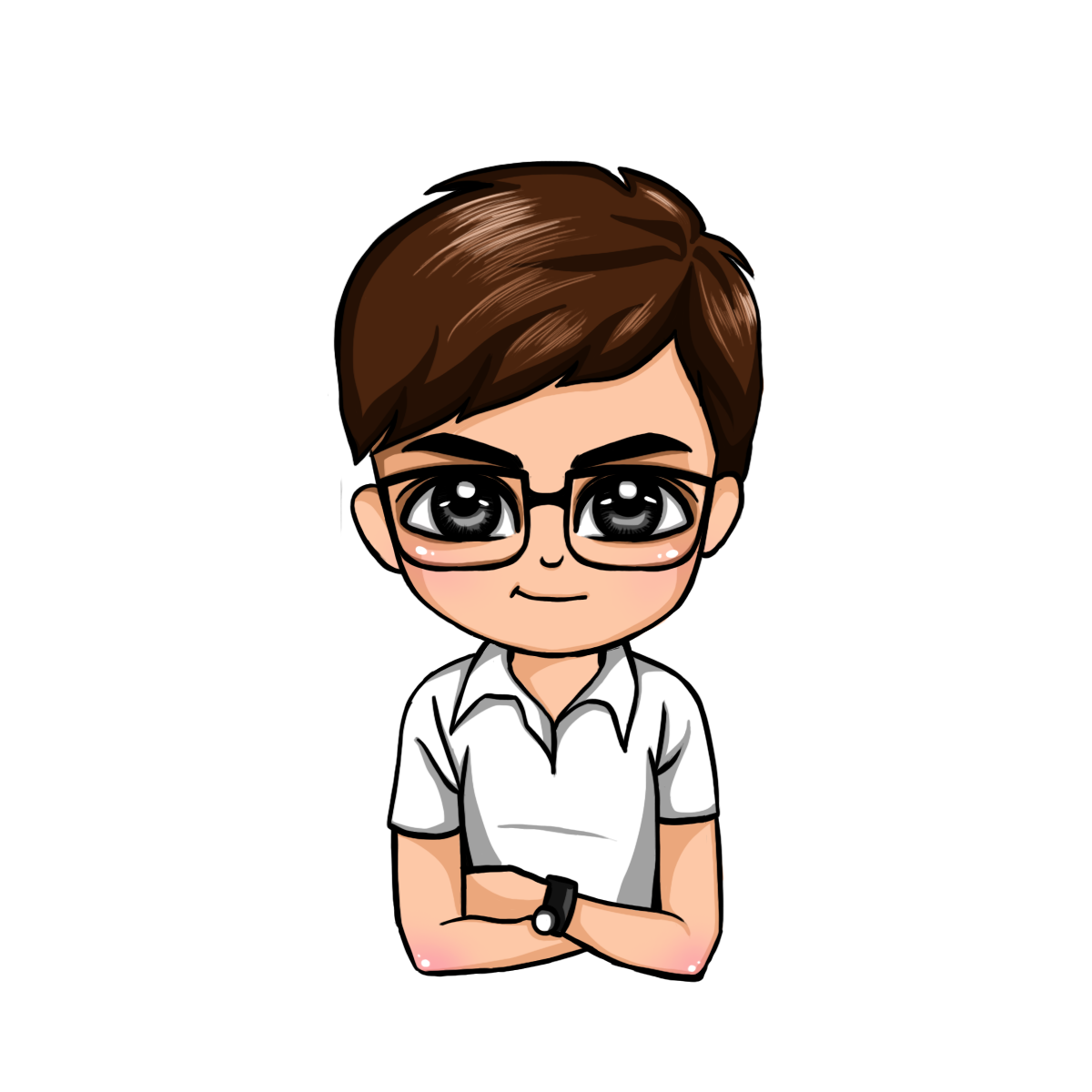 Listen and read
My Brother Khaled
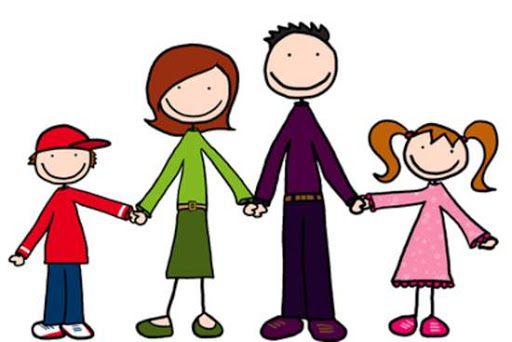 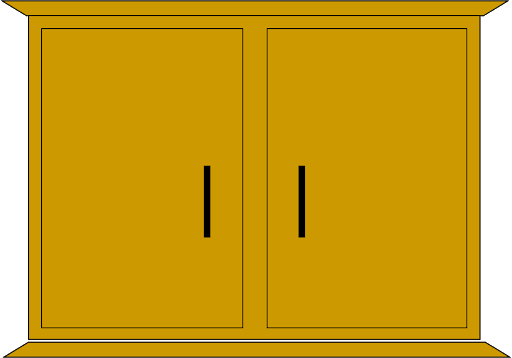 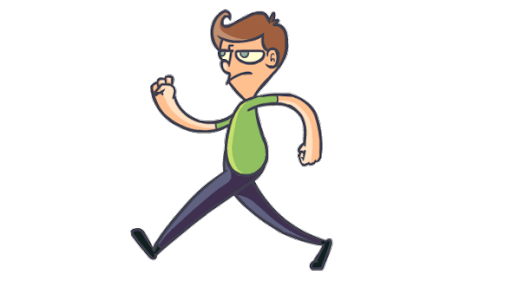 My brother Khaled went to the cupboard
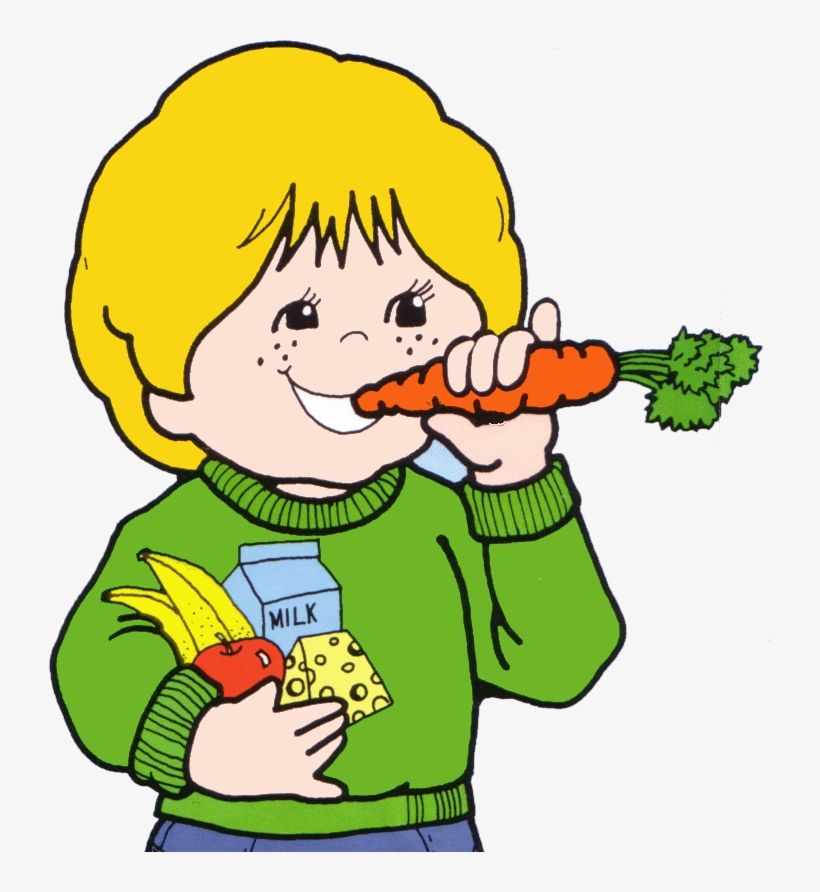 cupboard
To find something to eat.
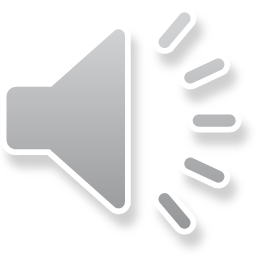 But when he got there,
The cupboard was bare,
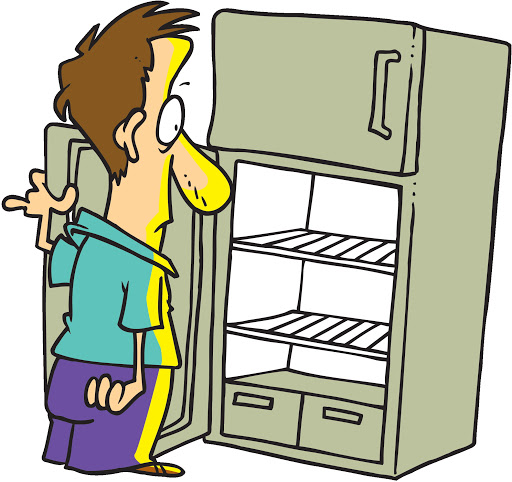 *empty=فارغ
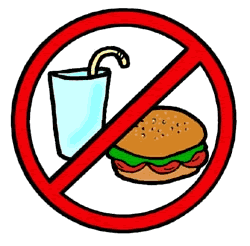 And so he had nothing to eat.
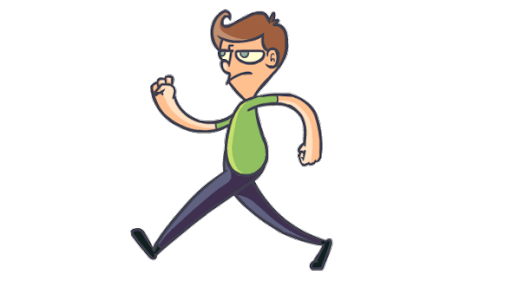 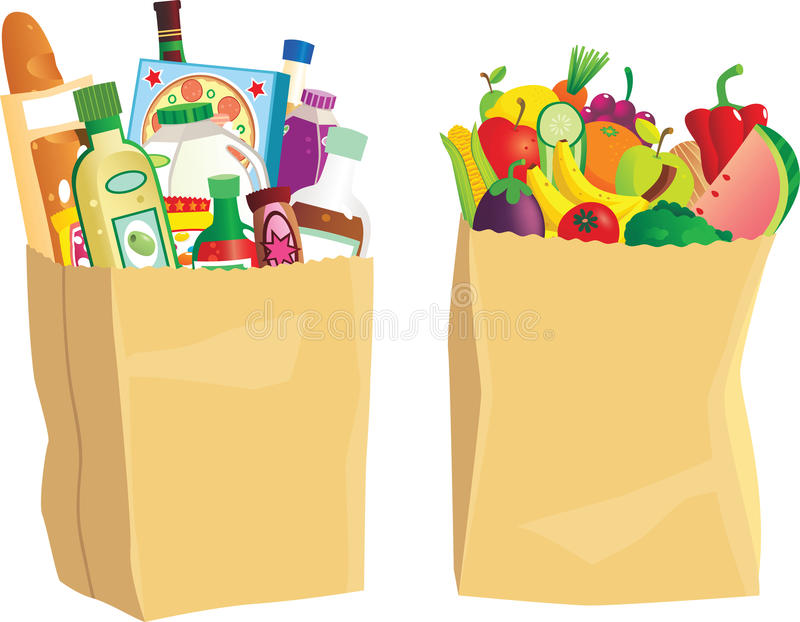 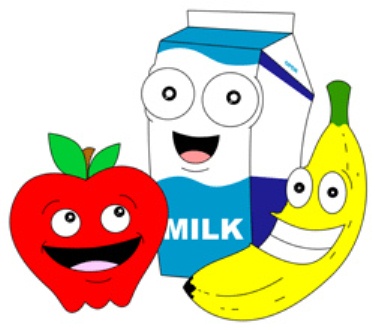 He went to the grocer’s,
To buy some fruit and milk.
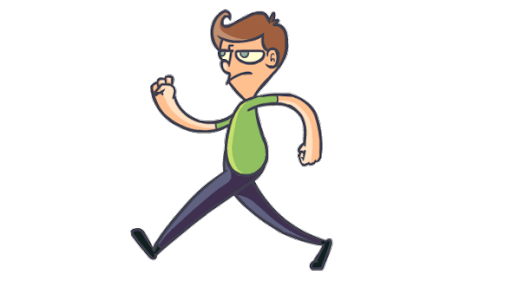 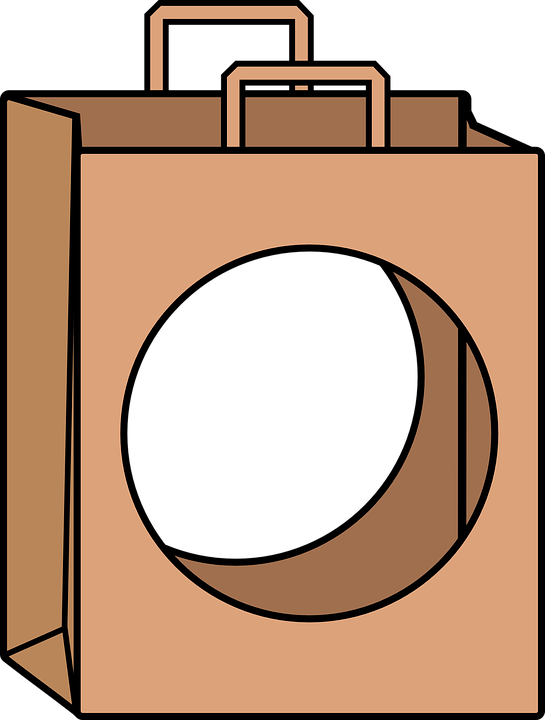 But when he came back,
He was holding
an empty brown bag!
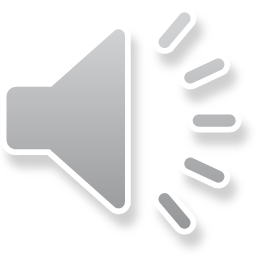 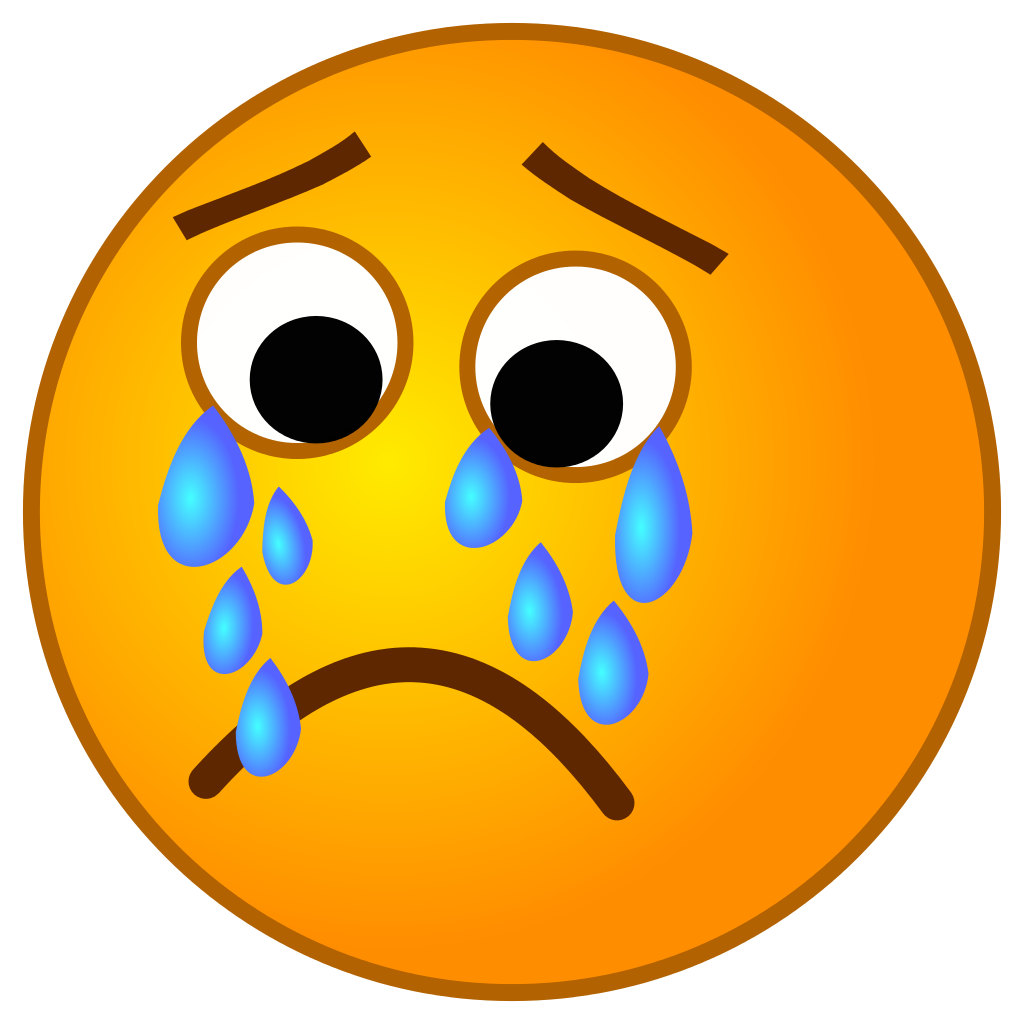 Poor Khaled!
change the verb tense in the story to present simple
My brother Khaled went to the cupboard
goes
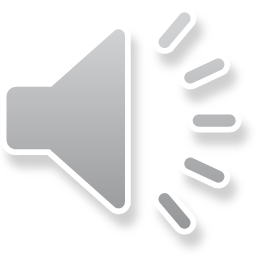 To find something to eat.
But when he  got  there , The cupboard was bare,
is
gets
Choose from the box
And so he  had nothing to eat.
has
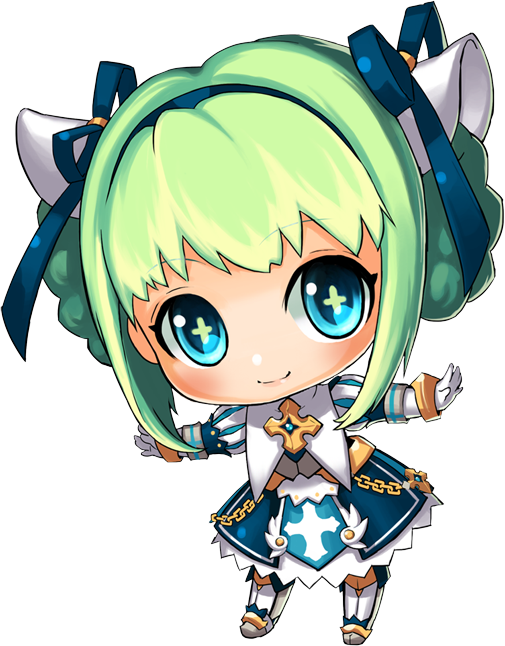 goes
gets 
is
has
goes
comes
goes
He went to the grocer’s,
To buy some fruit and milk.
But when he came   back,
He was holding
an empty brown bag!
come
is
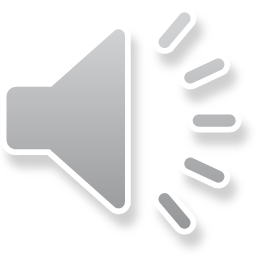 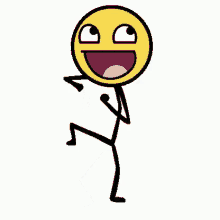 Let`s practice the words
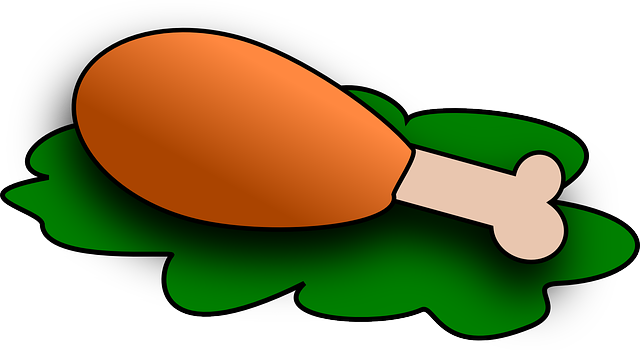 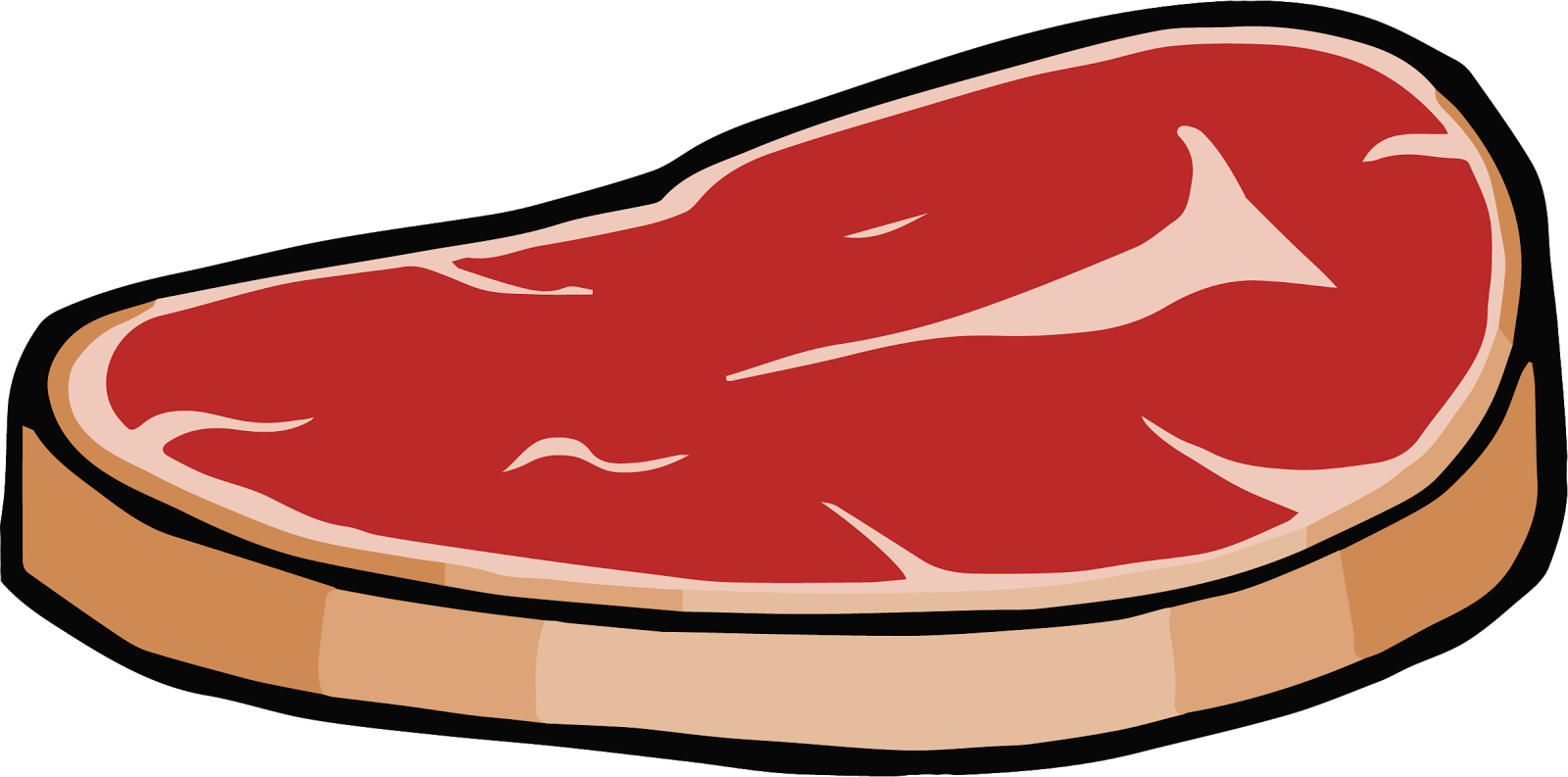 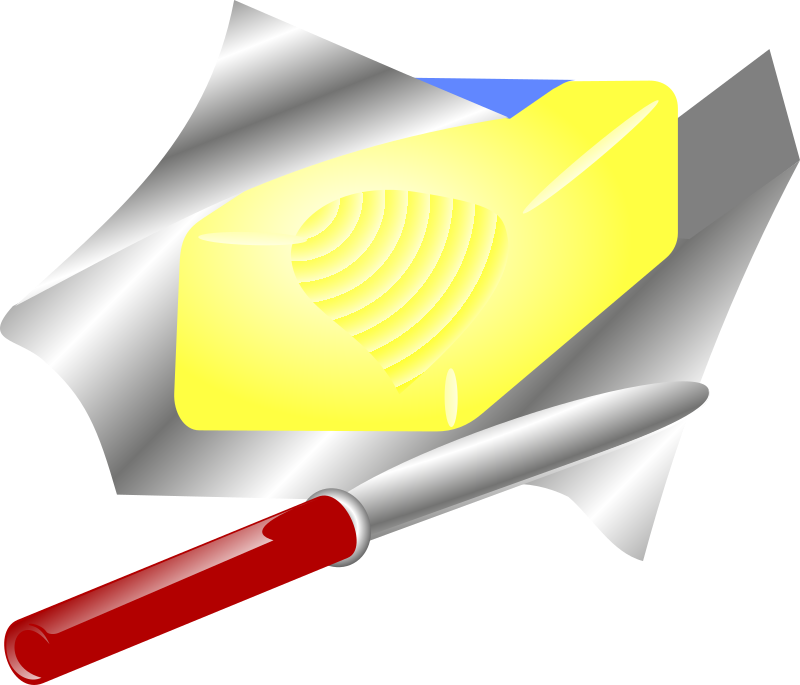 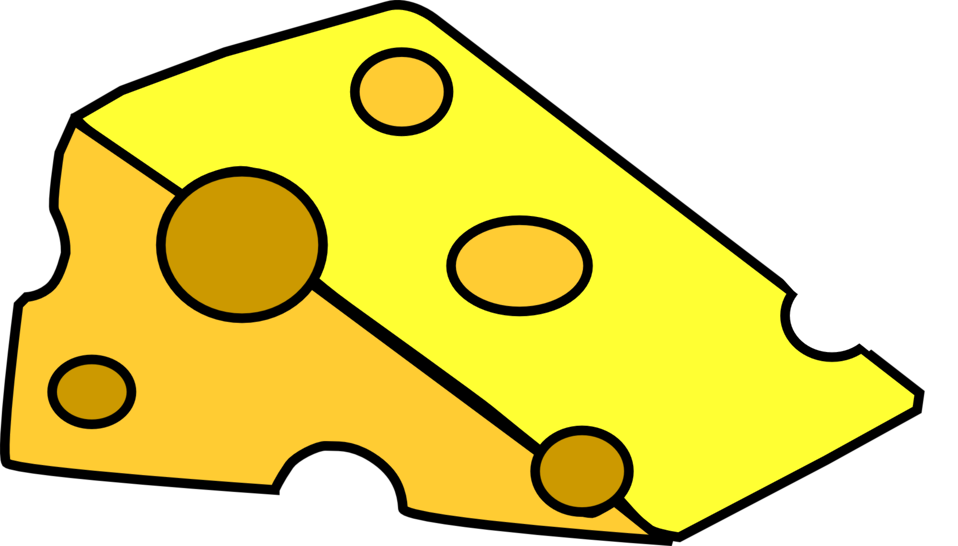 meat               chicken
cheese               butter
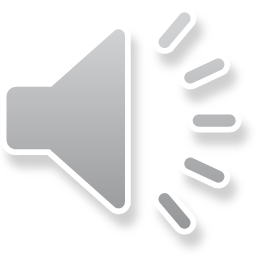 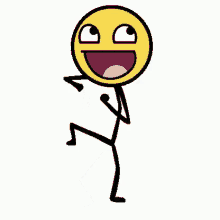 Let`s practice the words
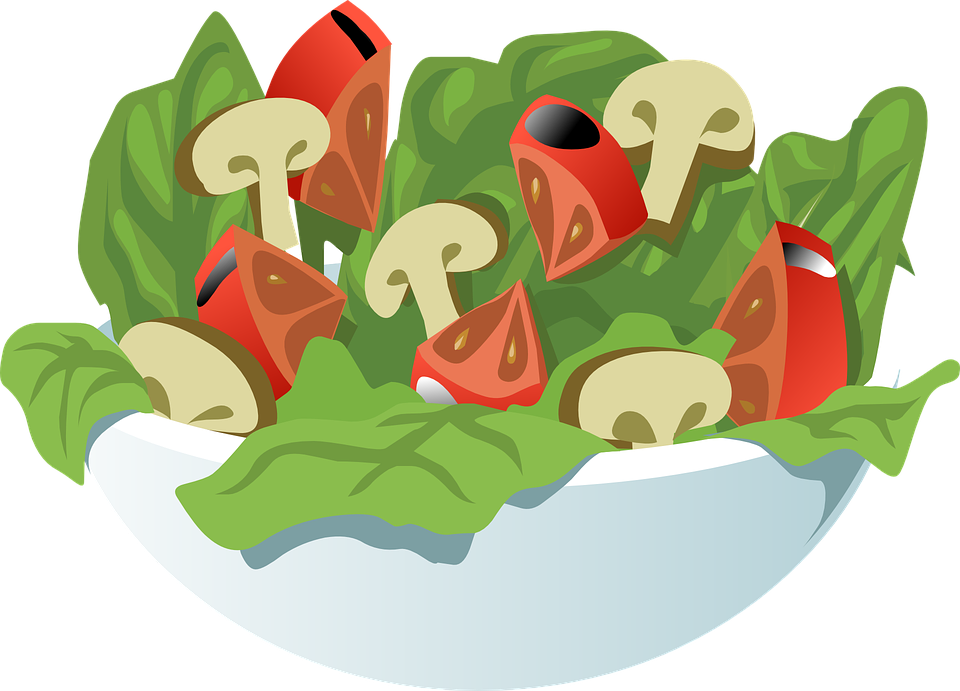 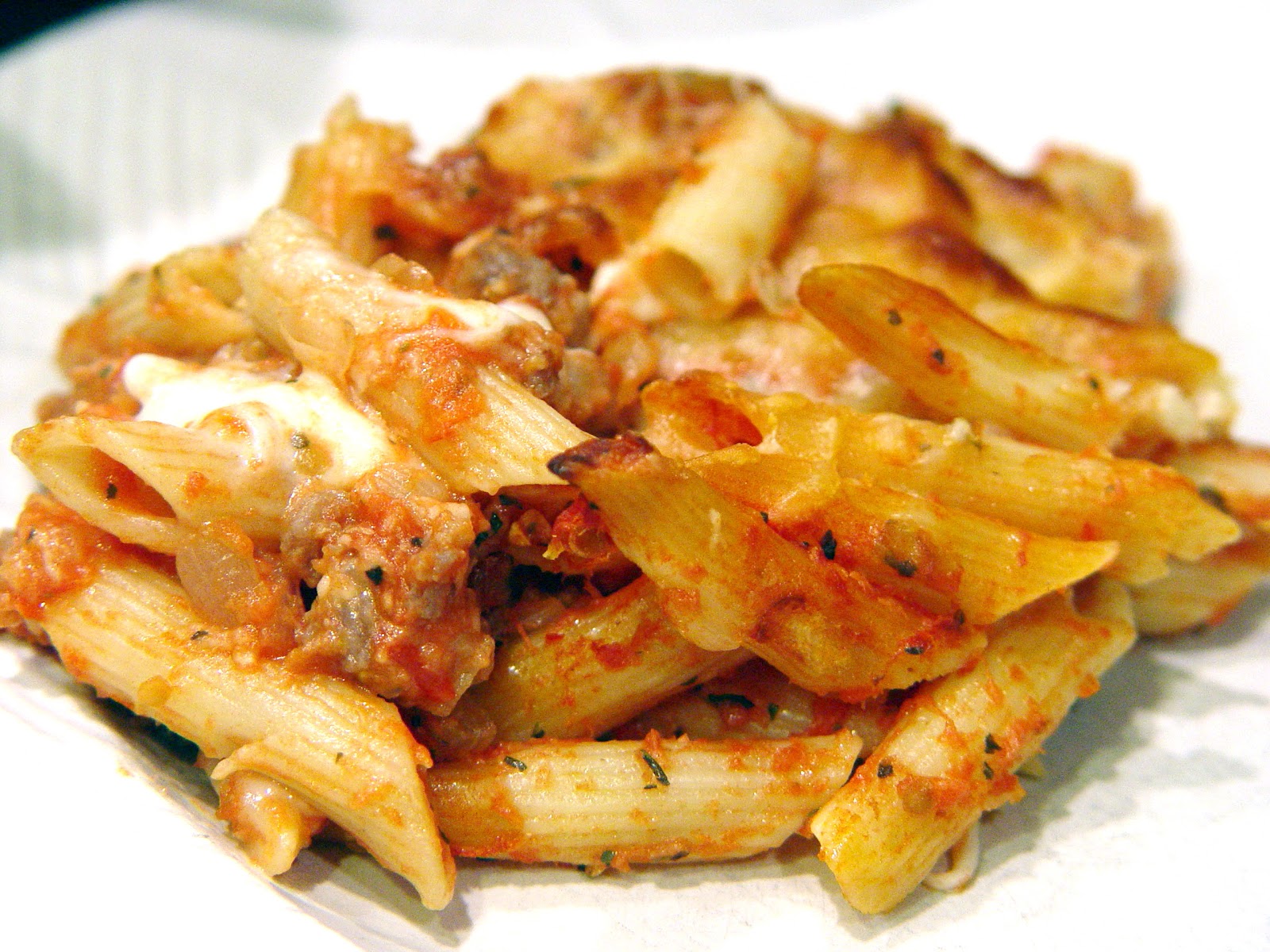 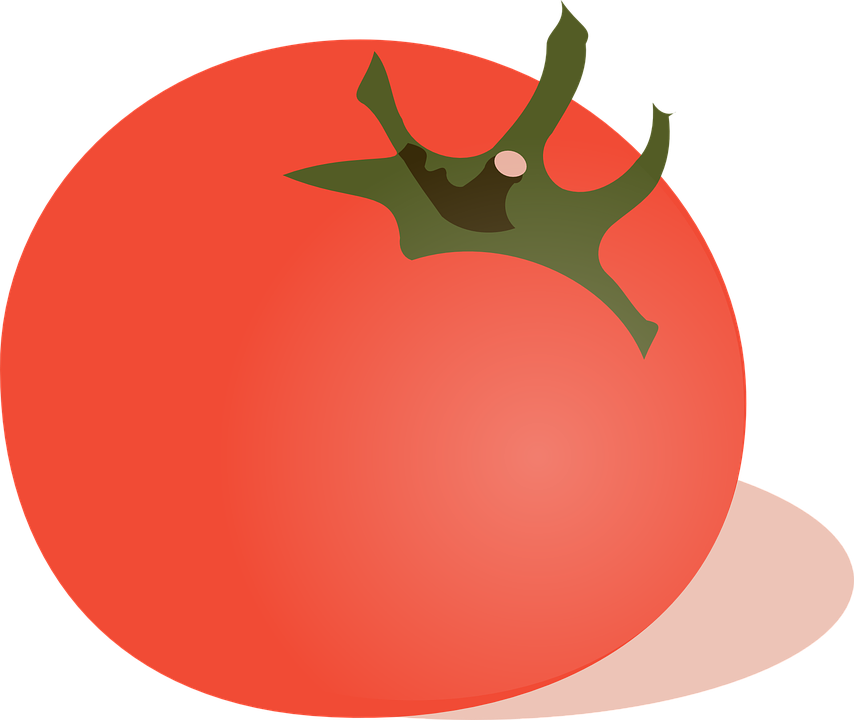 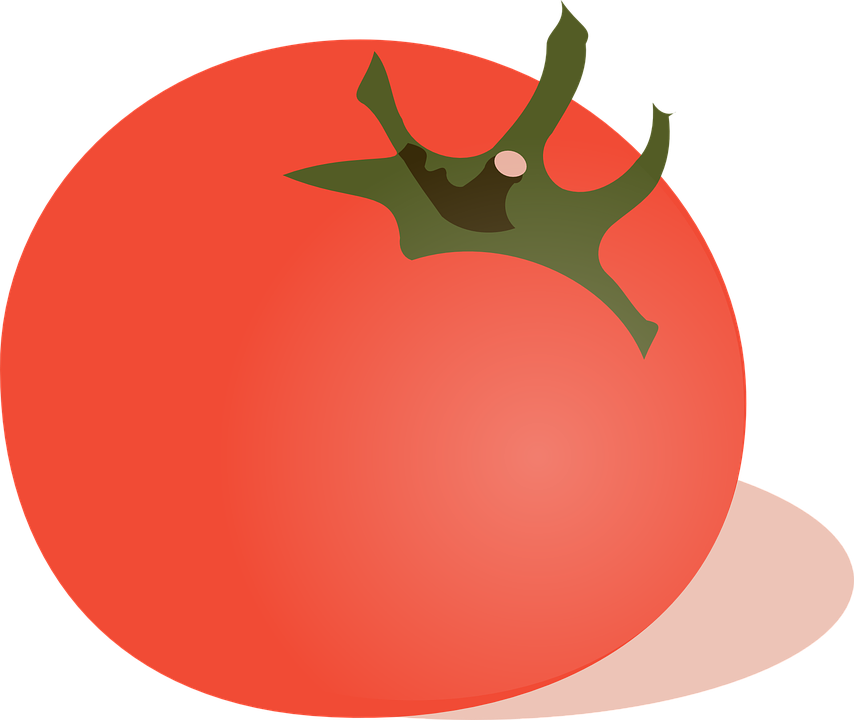 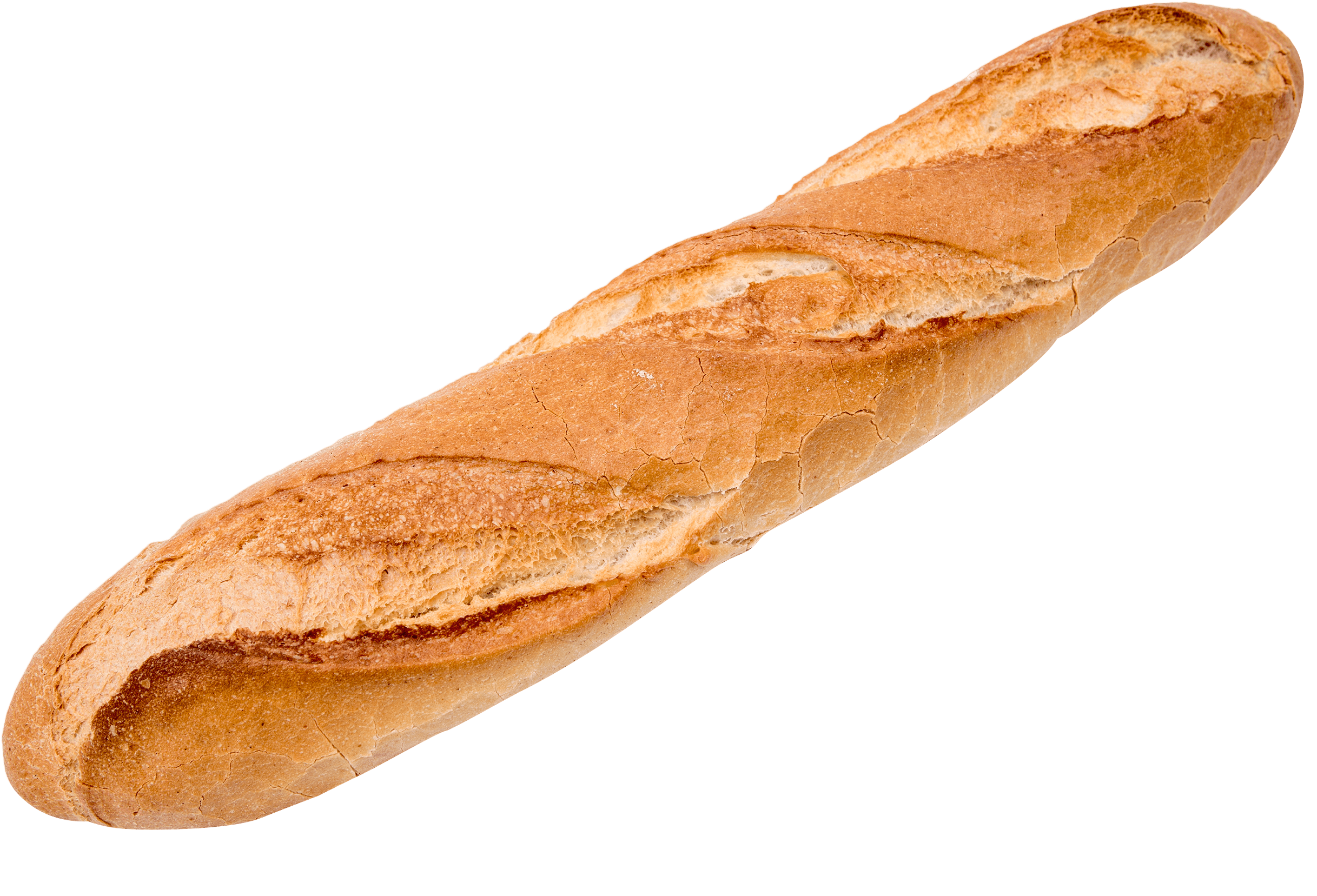 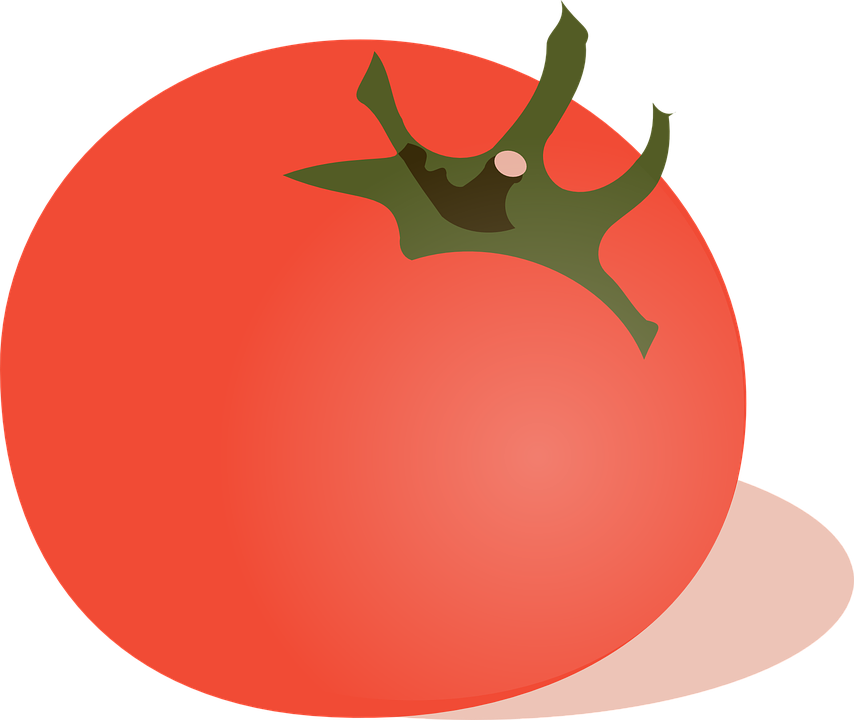 tomatoes              salad
macaroni              bread
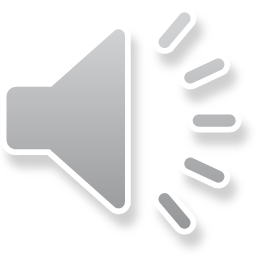 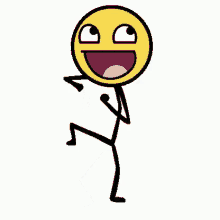 Let`s practice the words
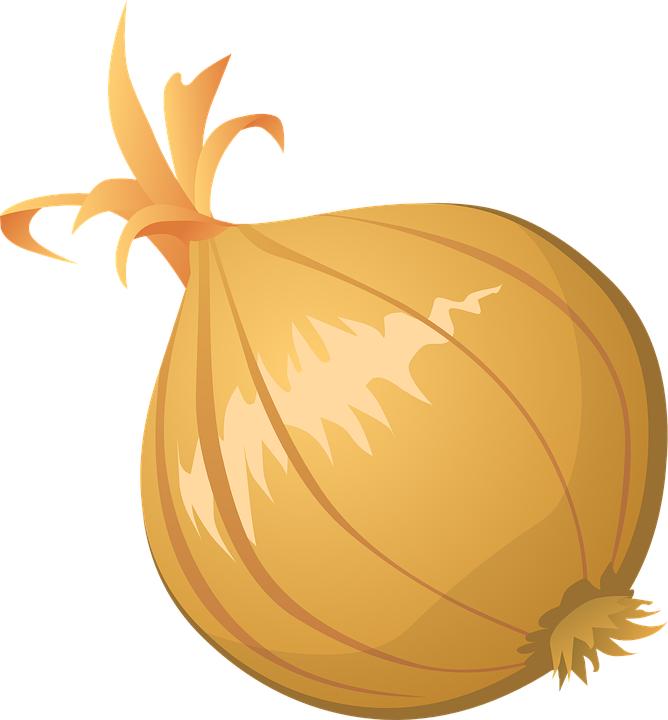 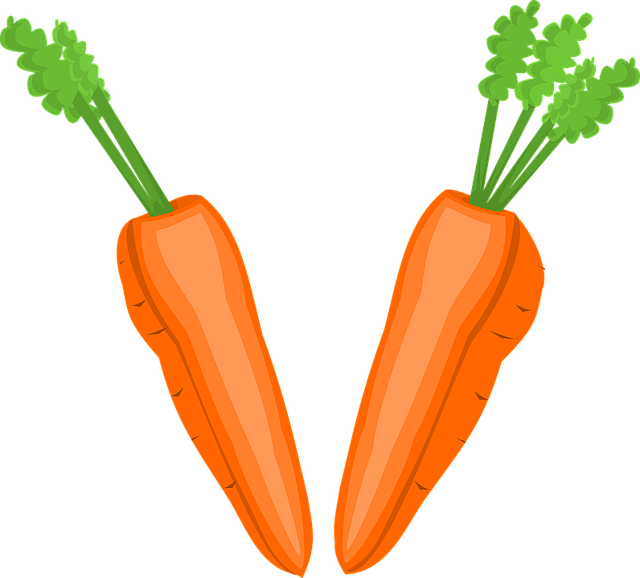 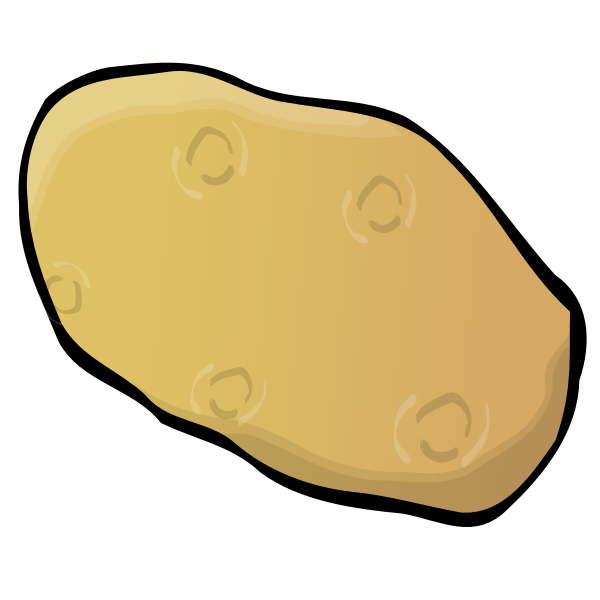 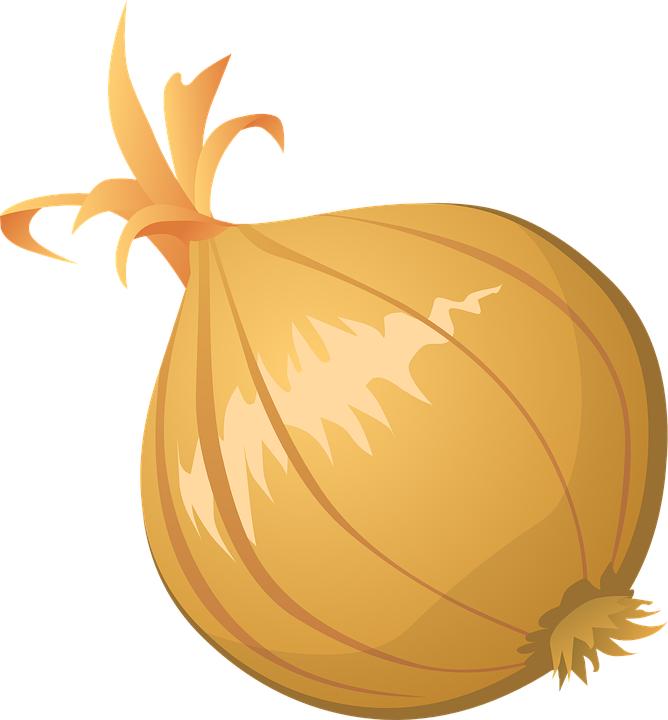 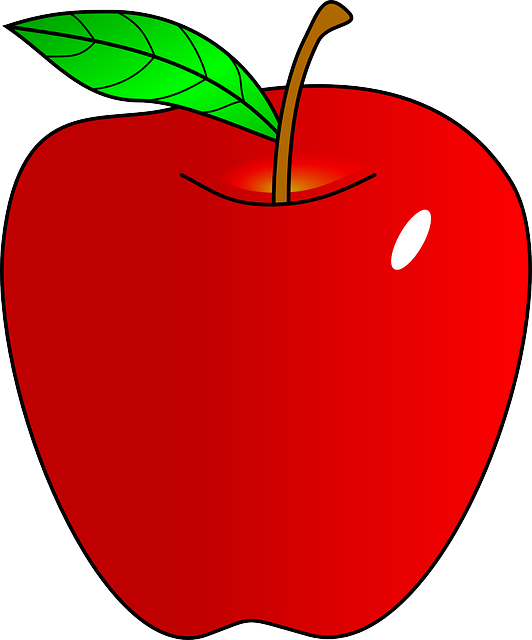 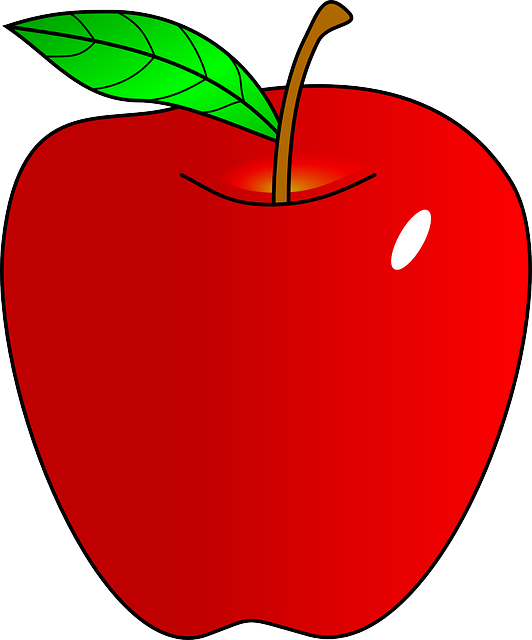 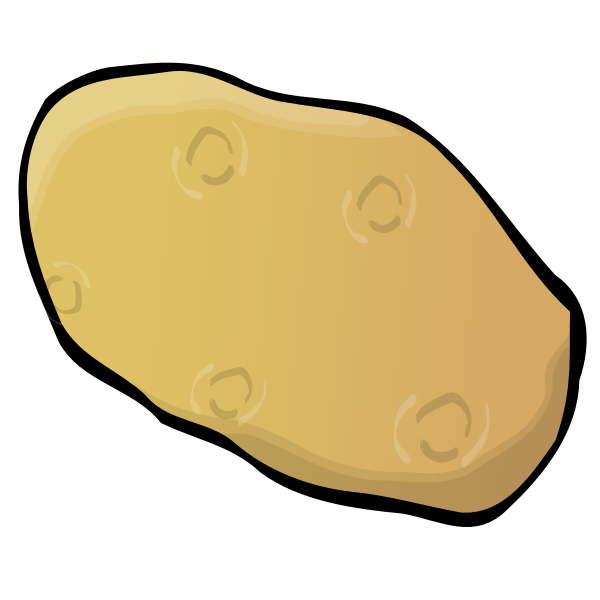 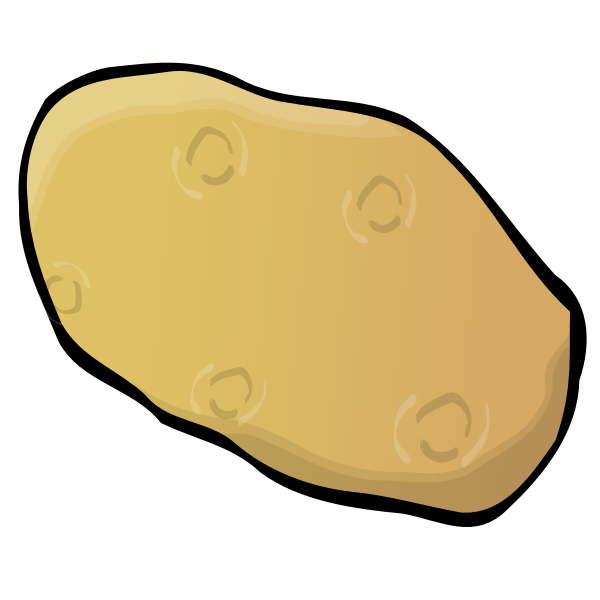 carrots              anions
potatoes              apples
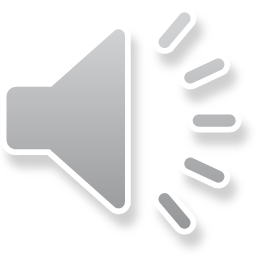 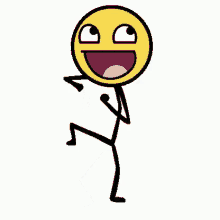 Let`s practice the words
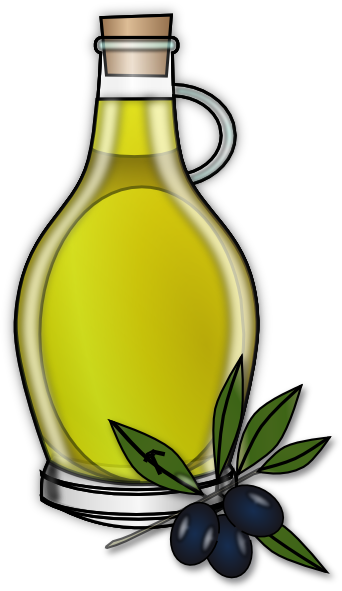 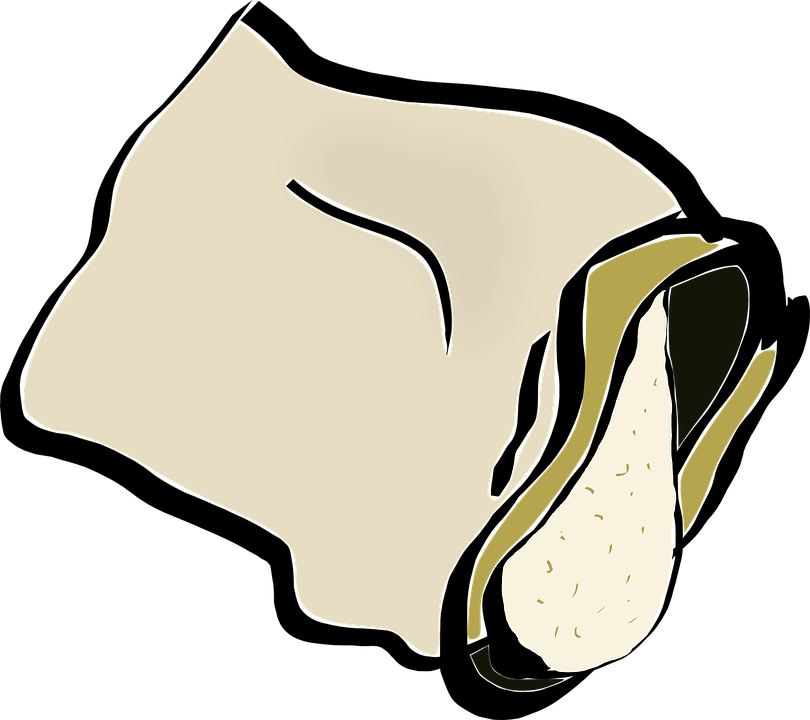 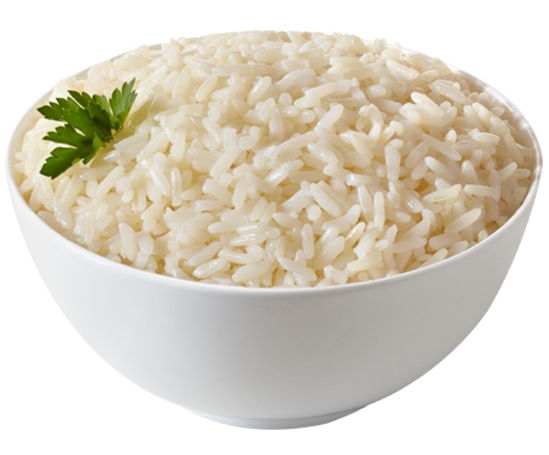 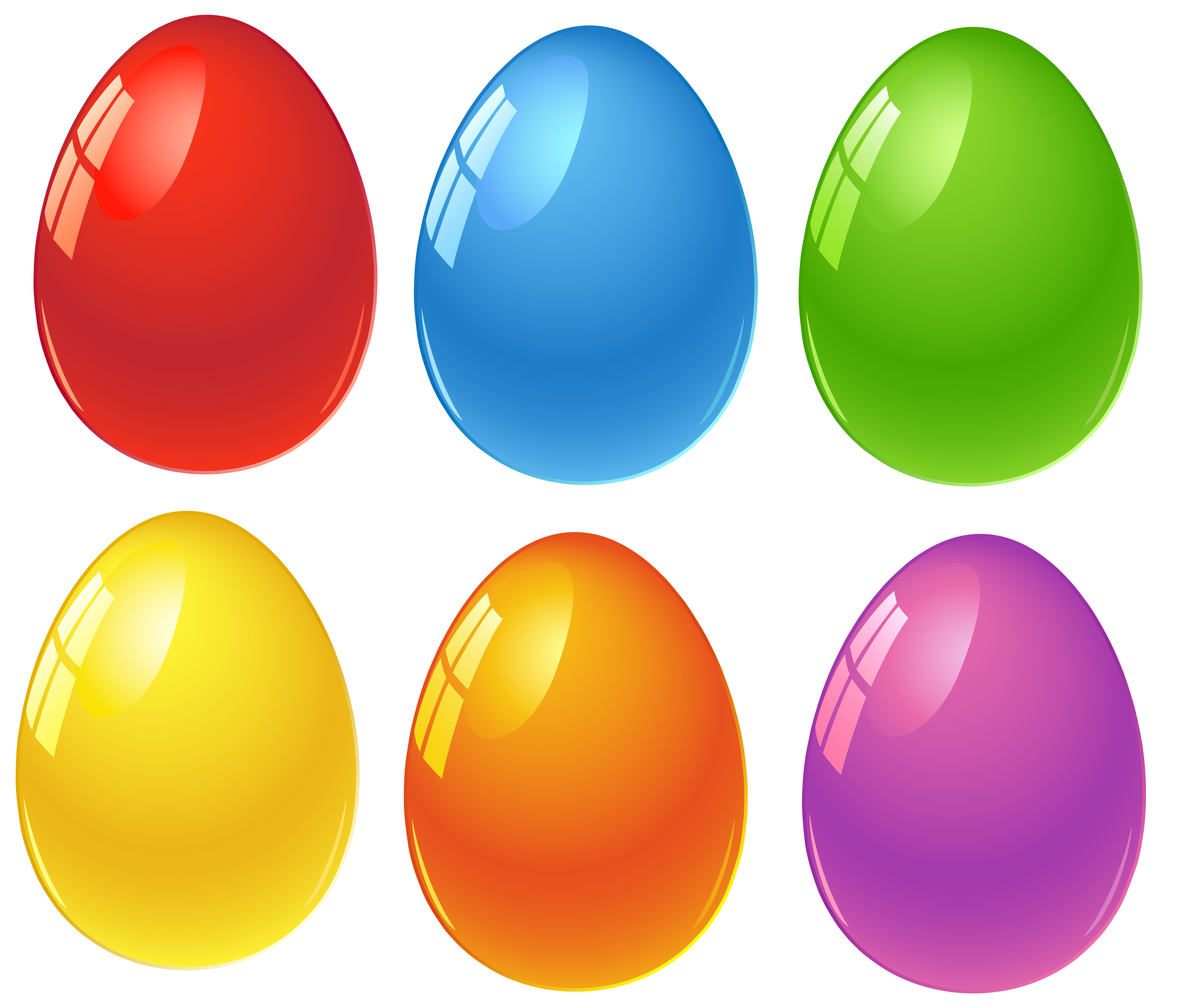 rice                flour
eggs                  oil
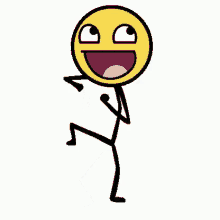 Let`s practice the words
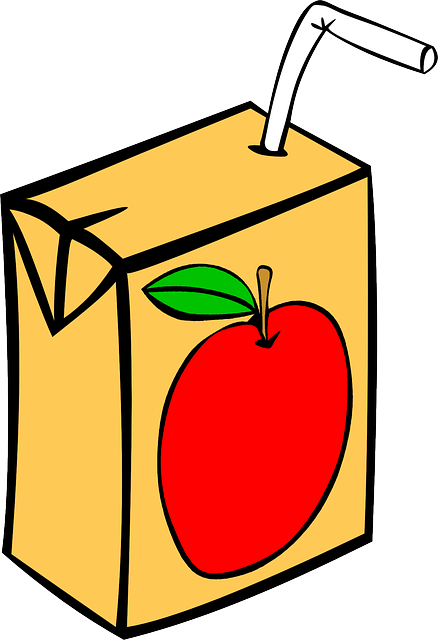 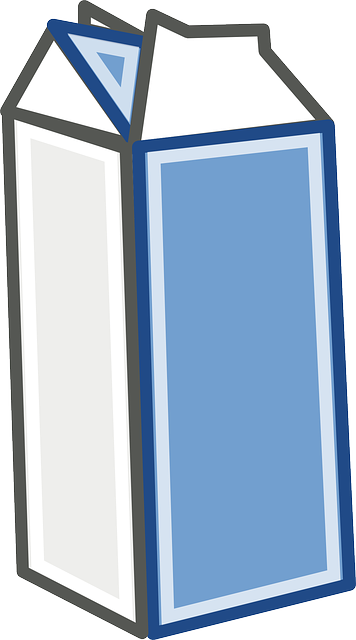 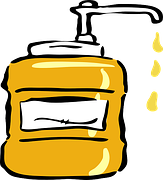 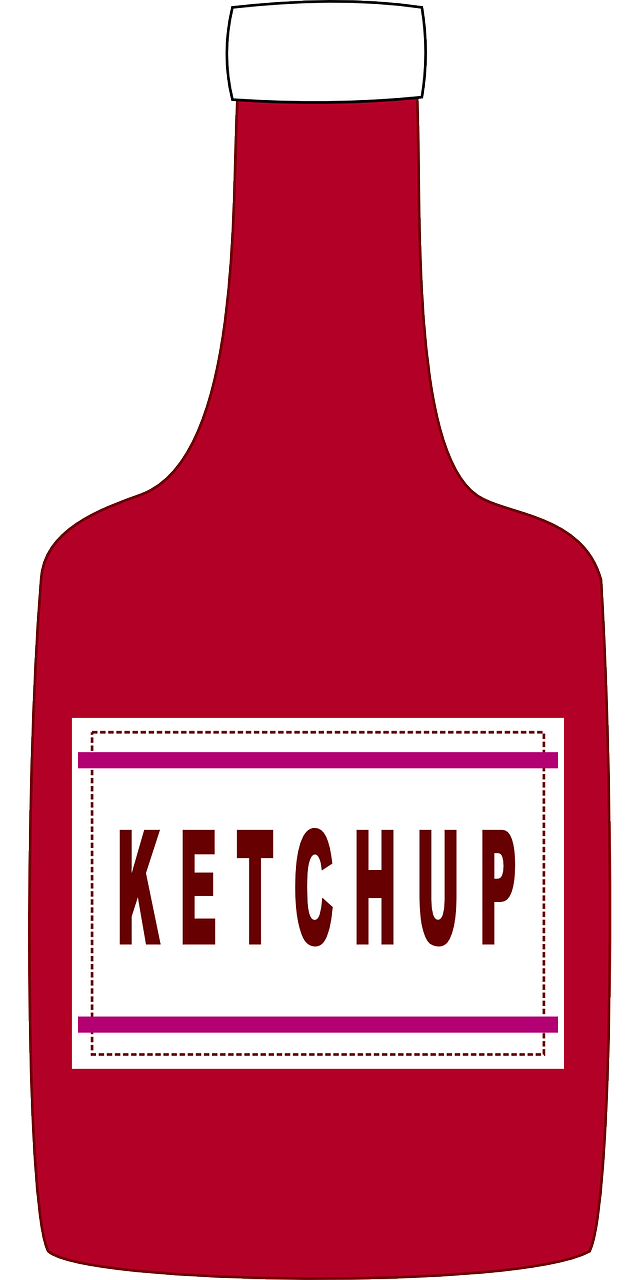 juice              milk
mustard           ketchup
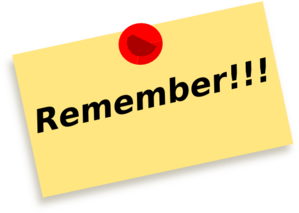 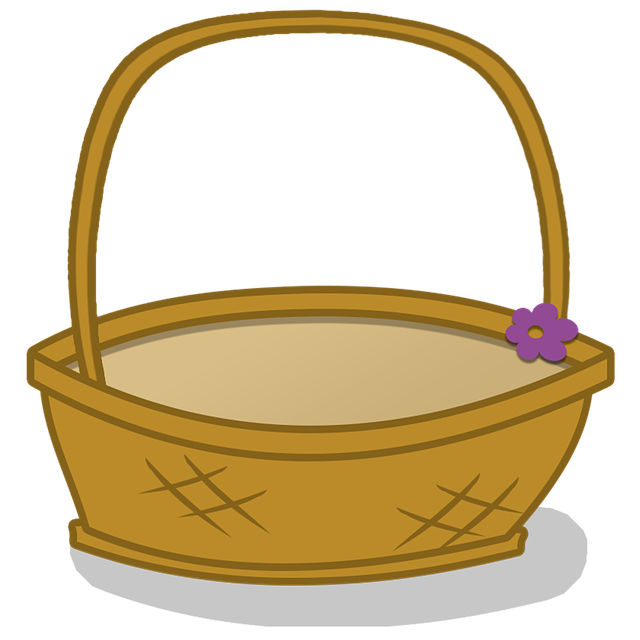 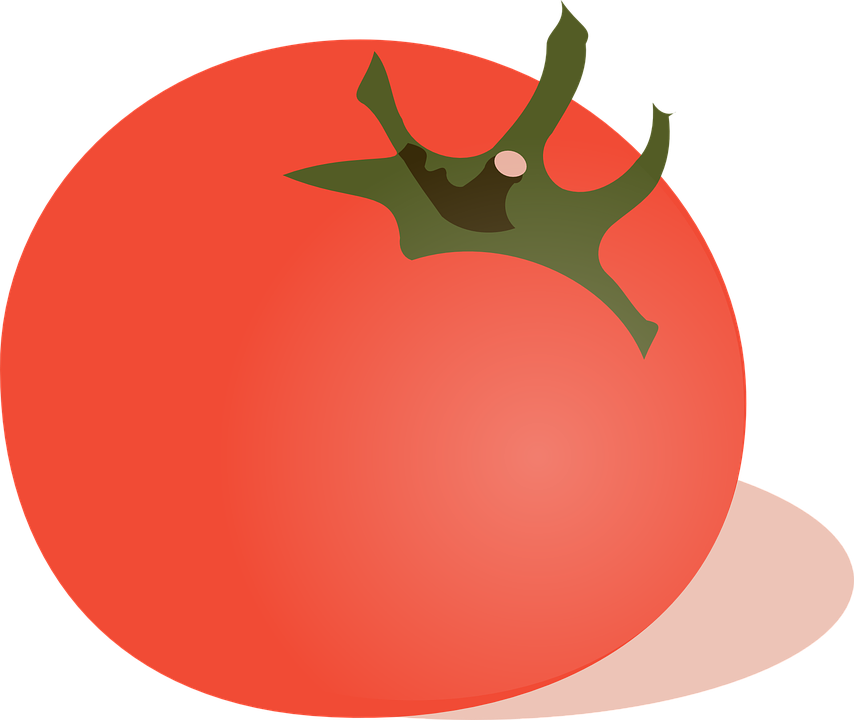 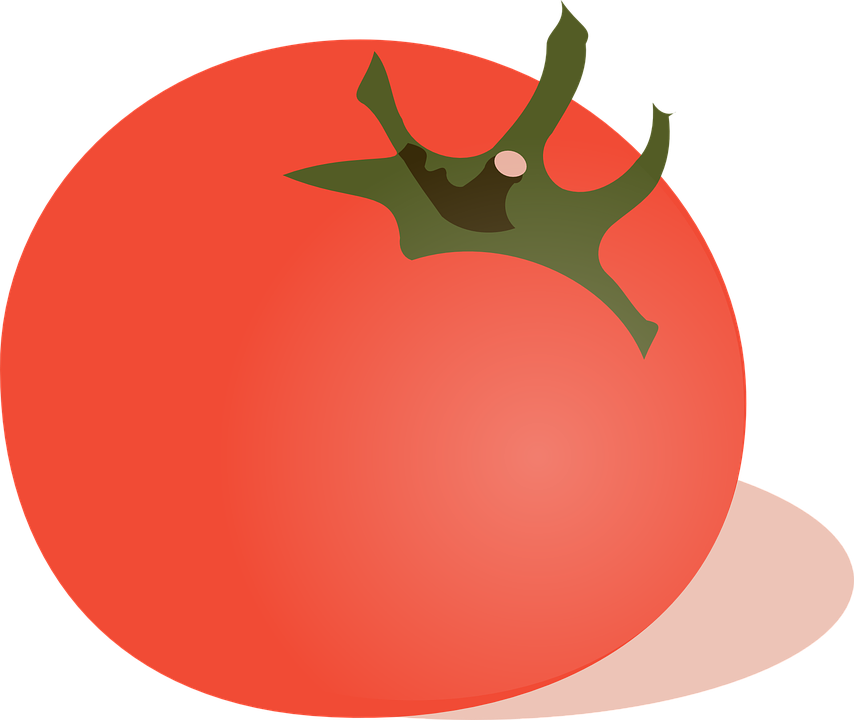 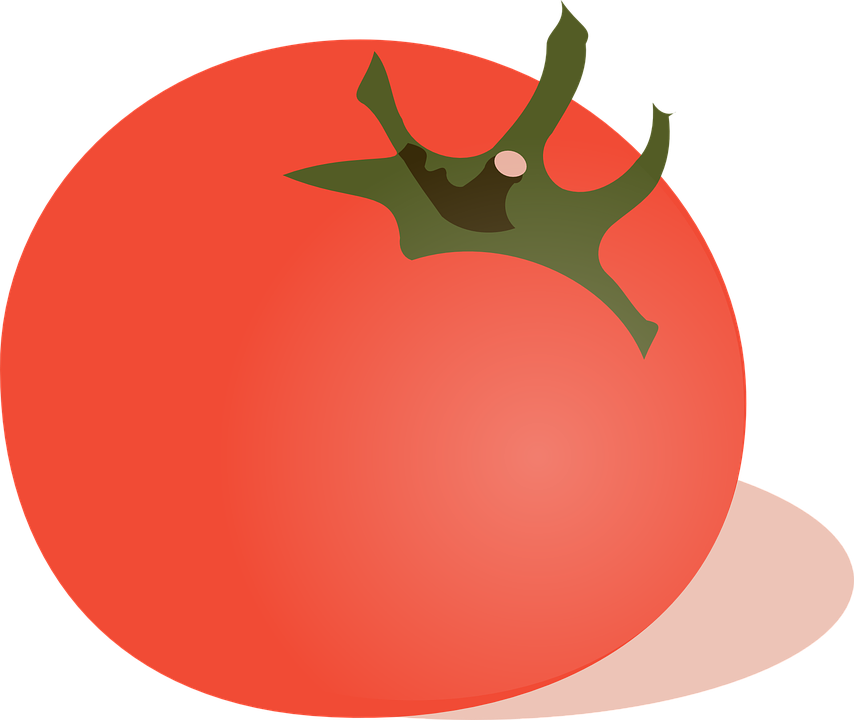 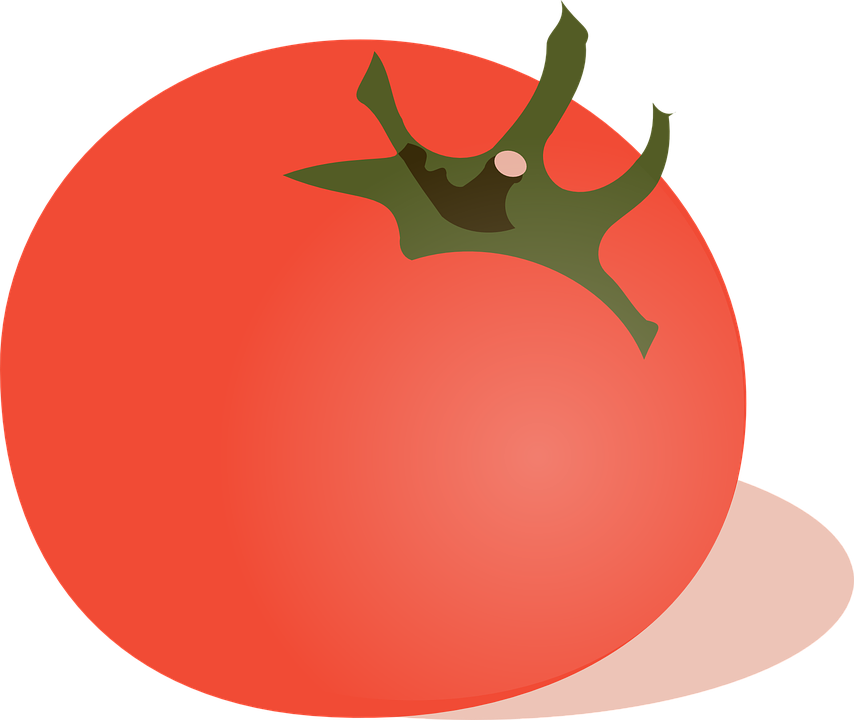 We had some tomatoes.
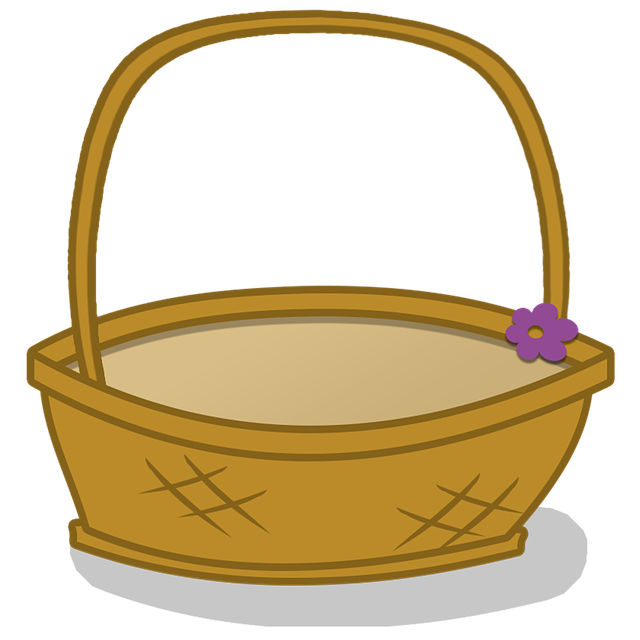 We didn`t have any  tomatoes.
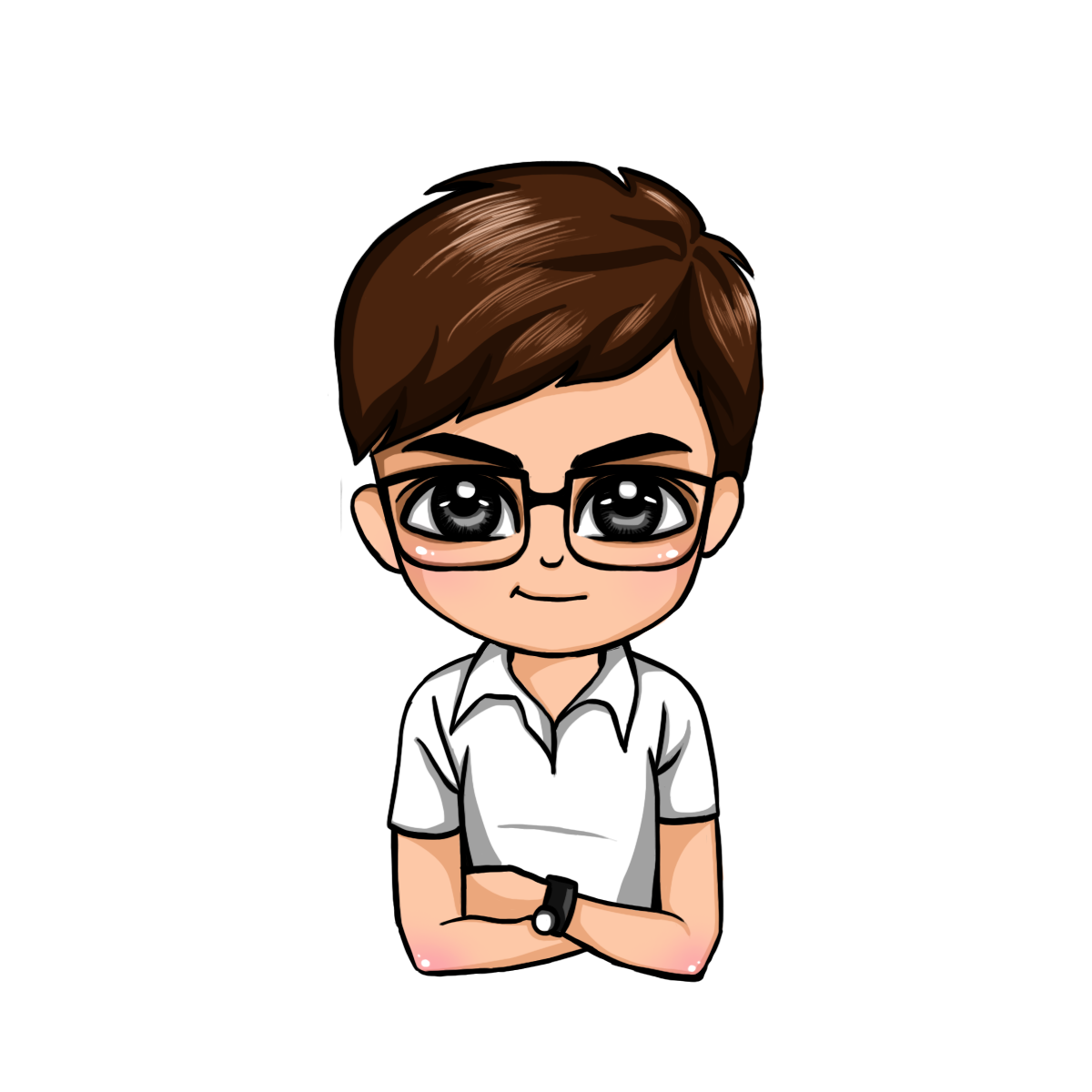 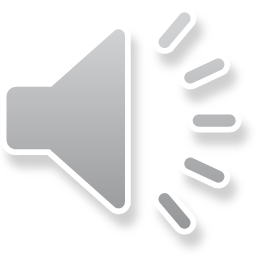 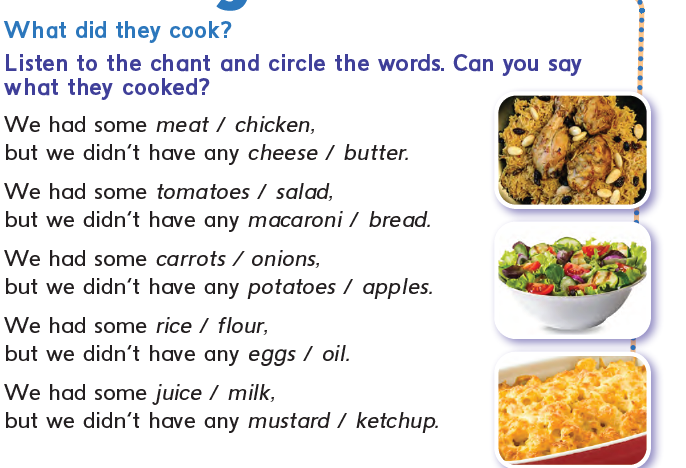 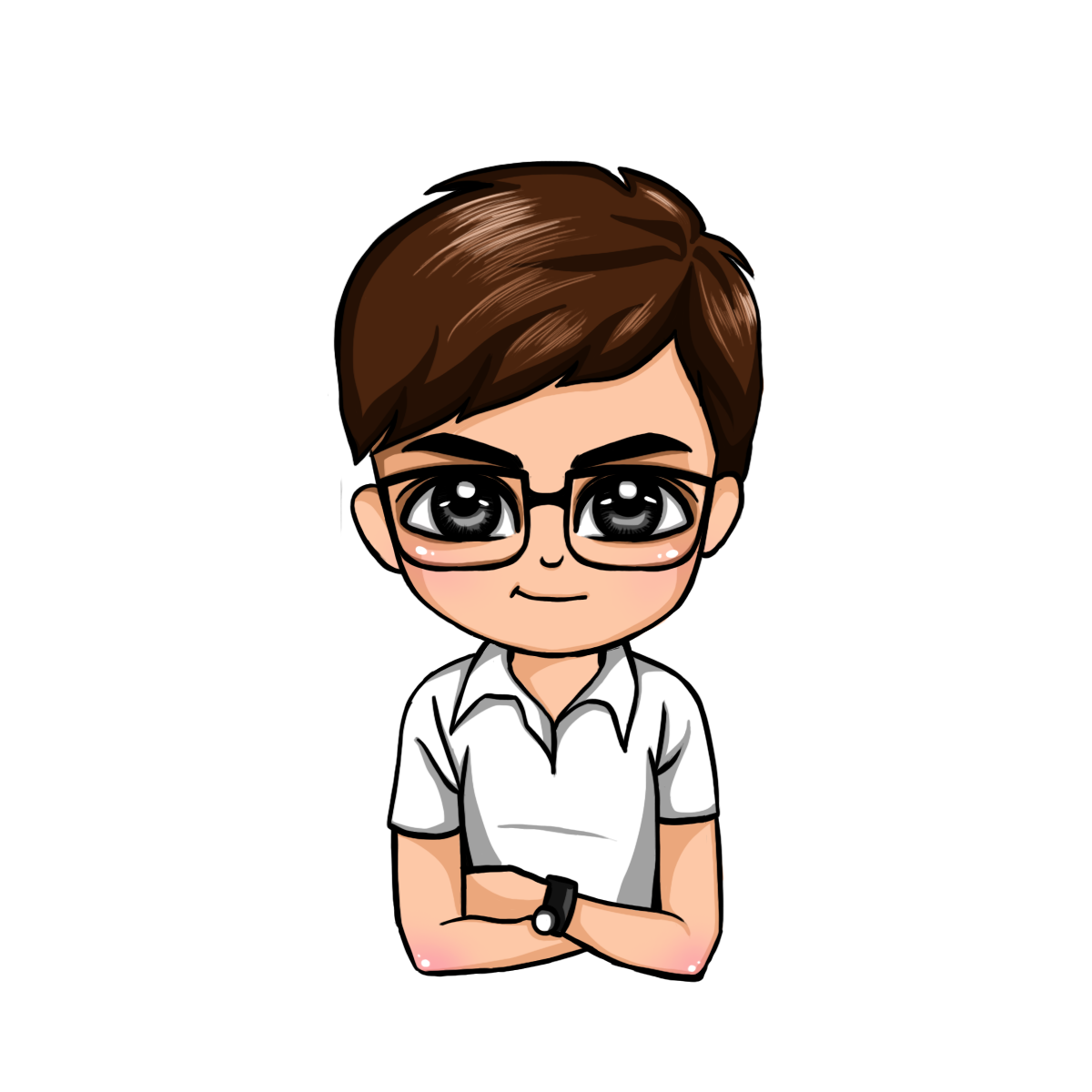 What did they have?
They had…….
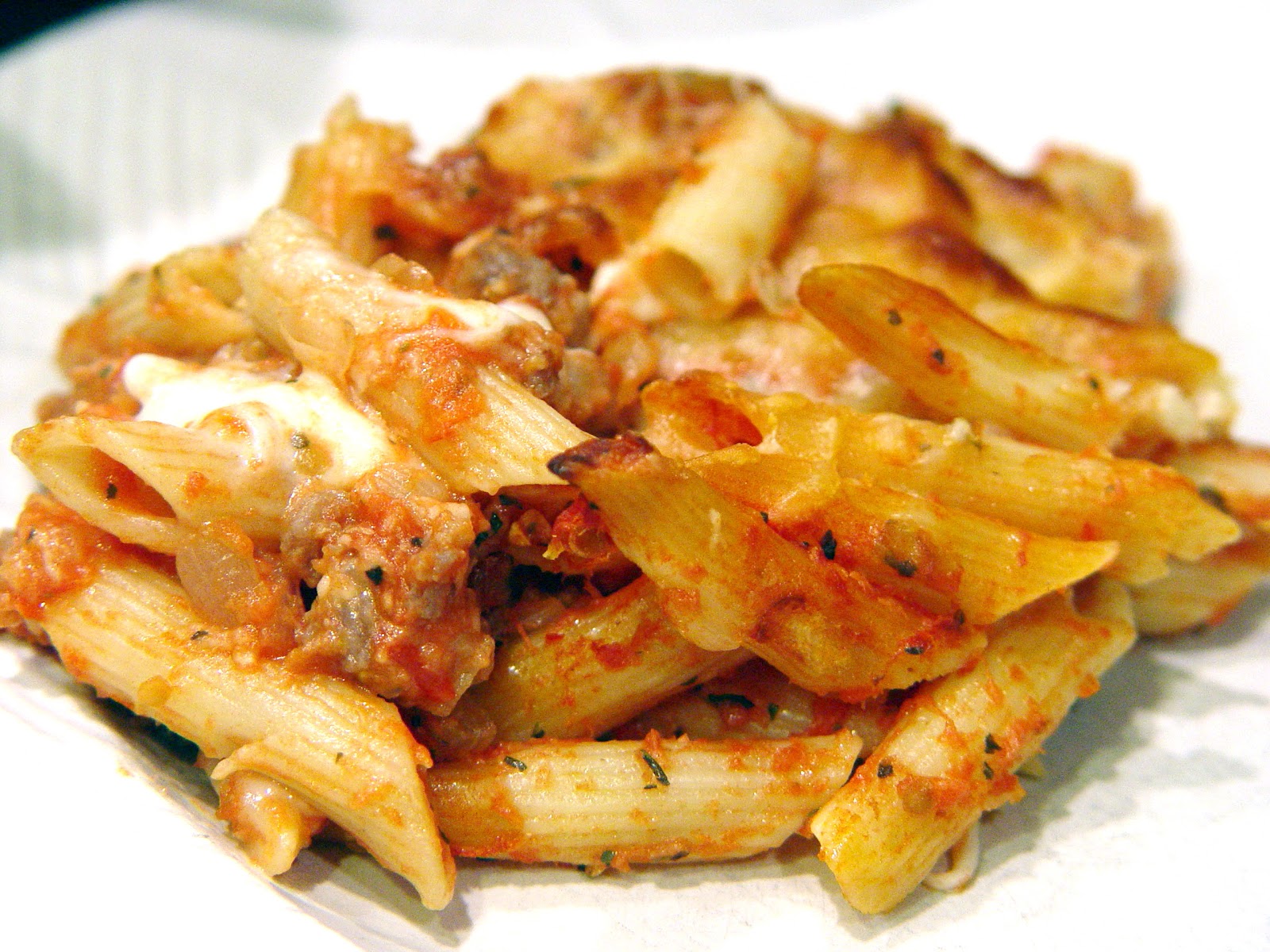 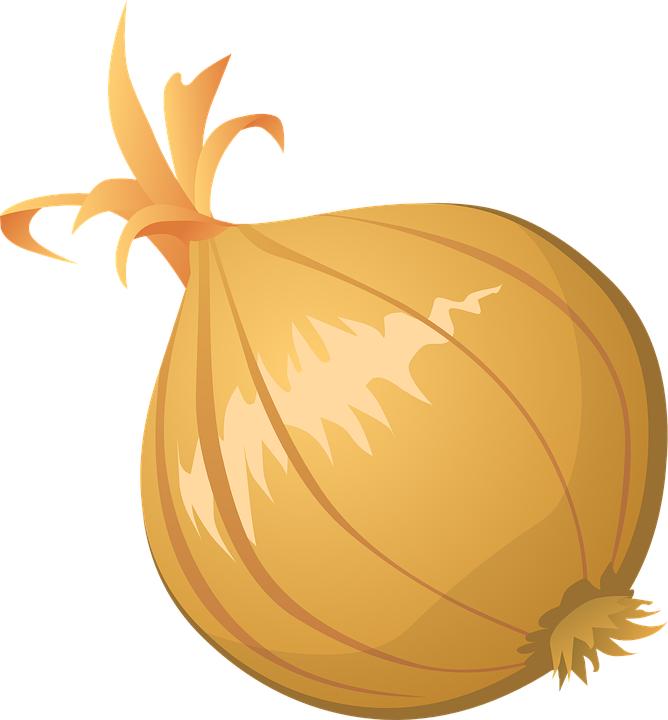 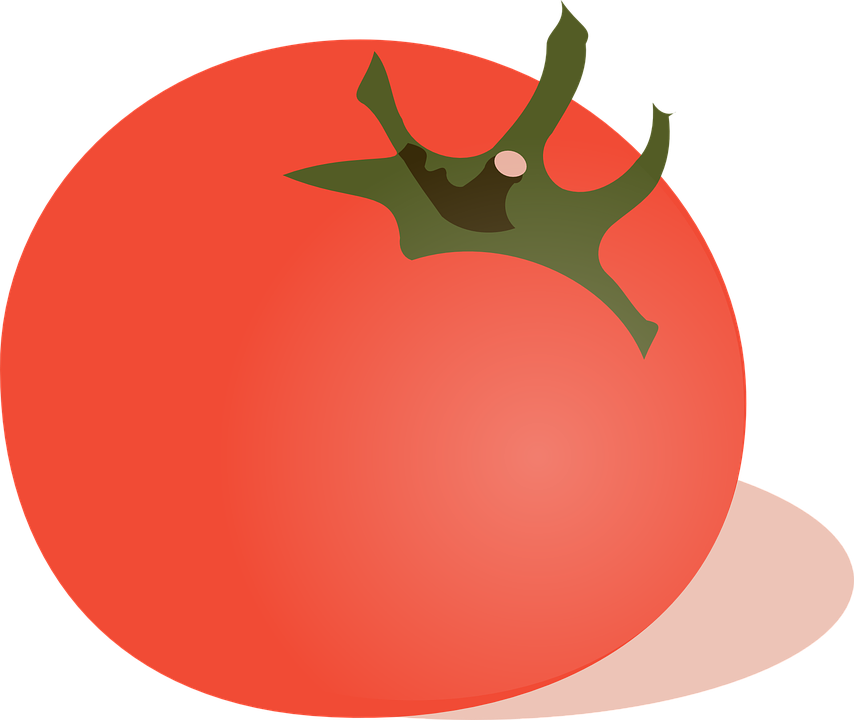 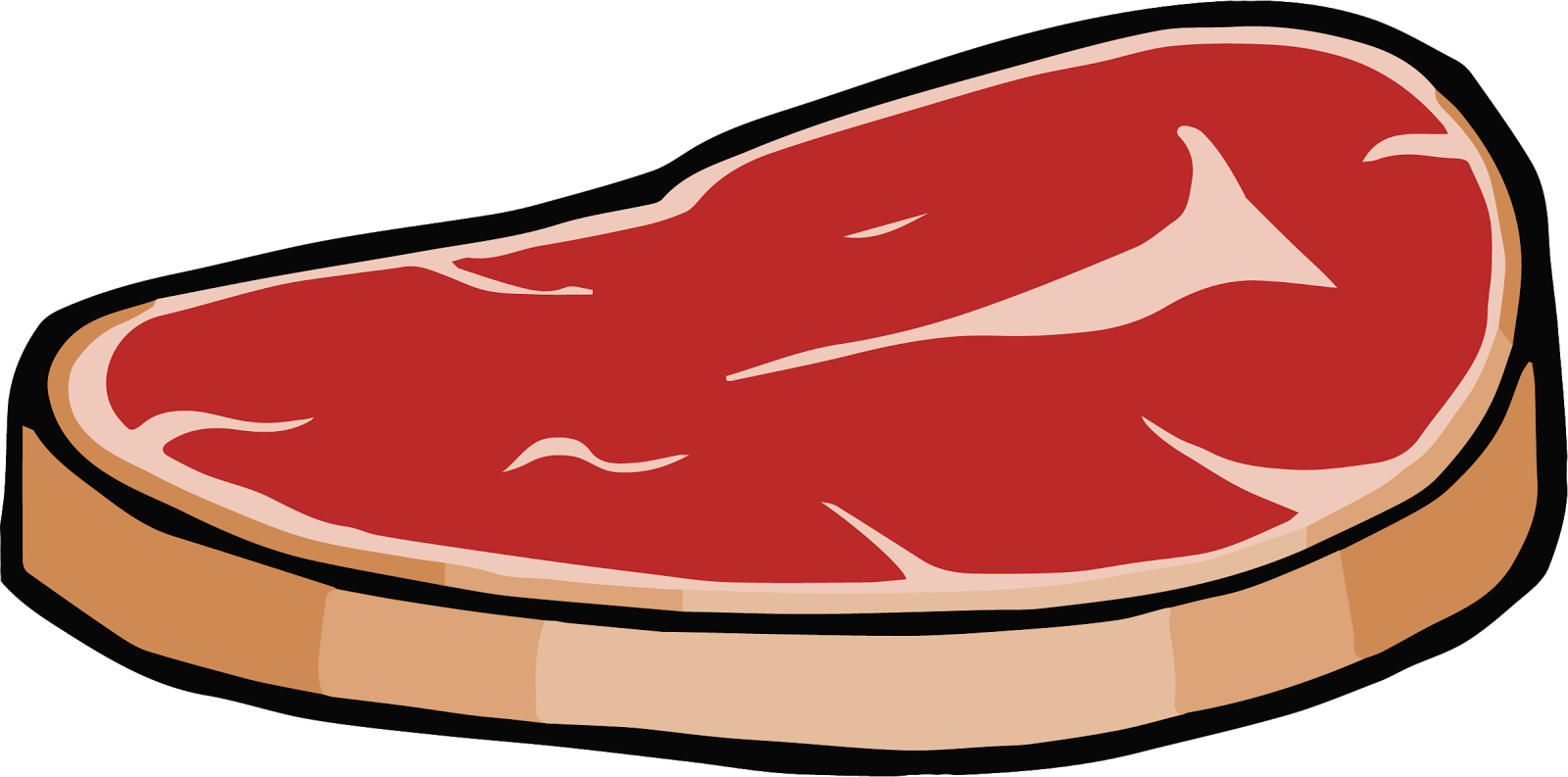 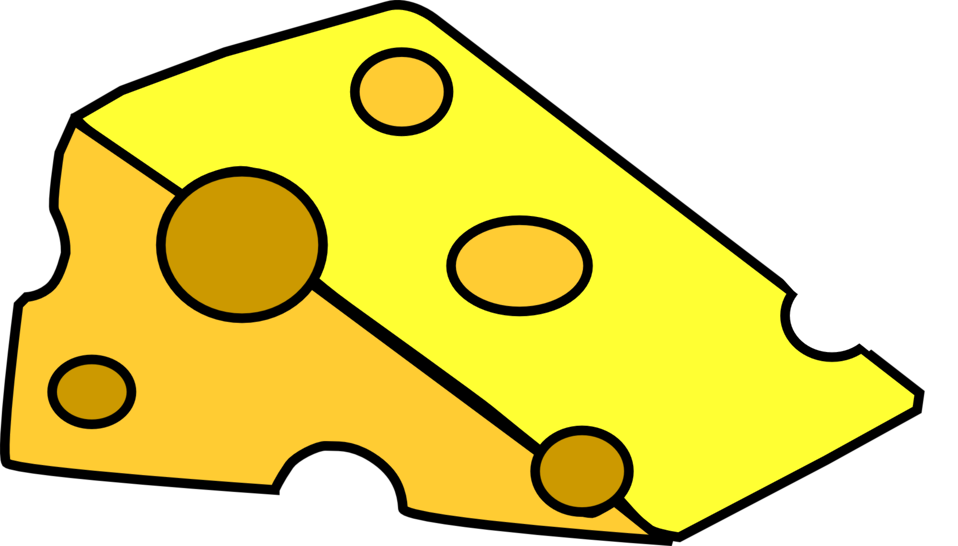 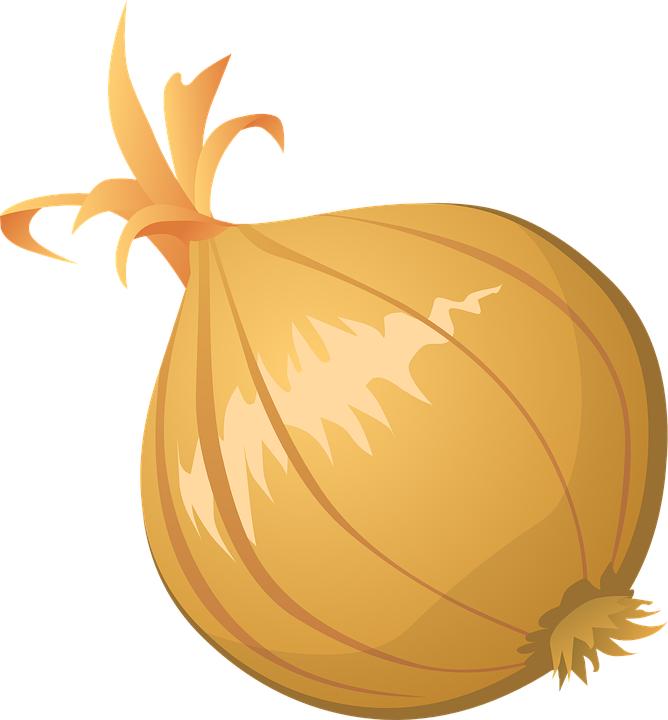 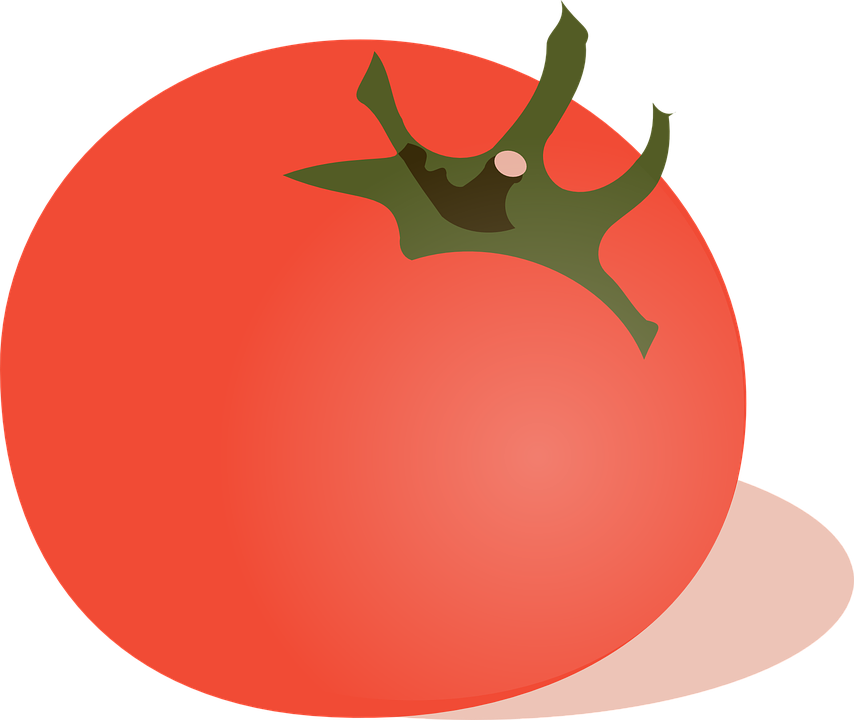 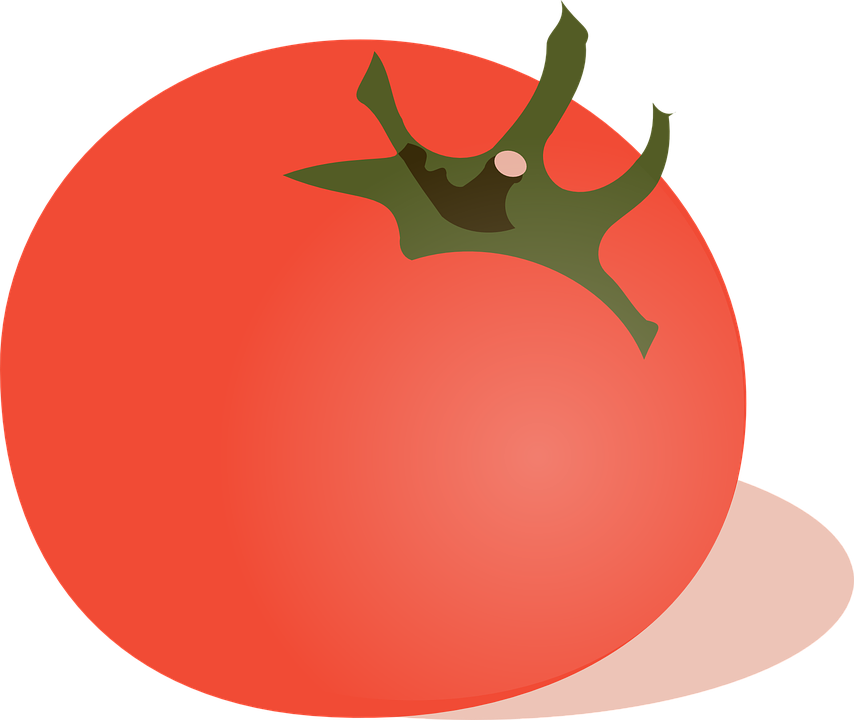 Meat        cheese        tomatoes         macaroni       onions



 apples           flour        eggs              juice            mustard
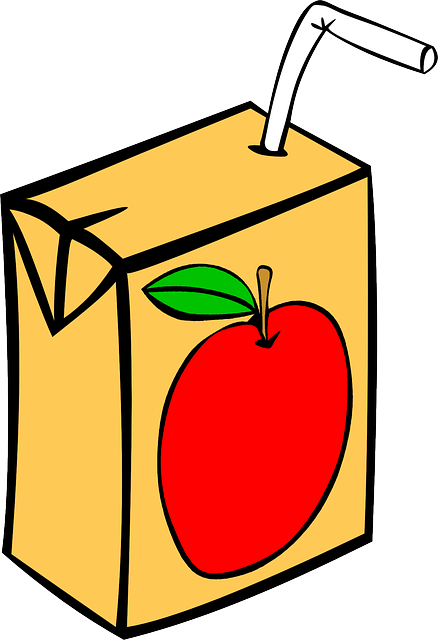 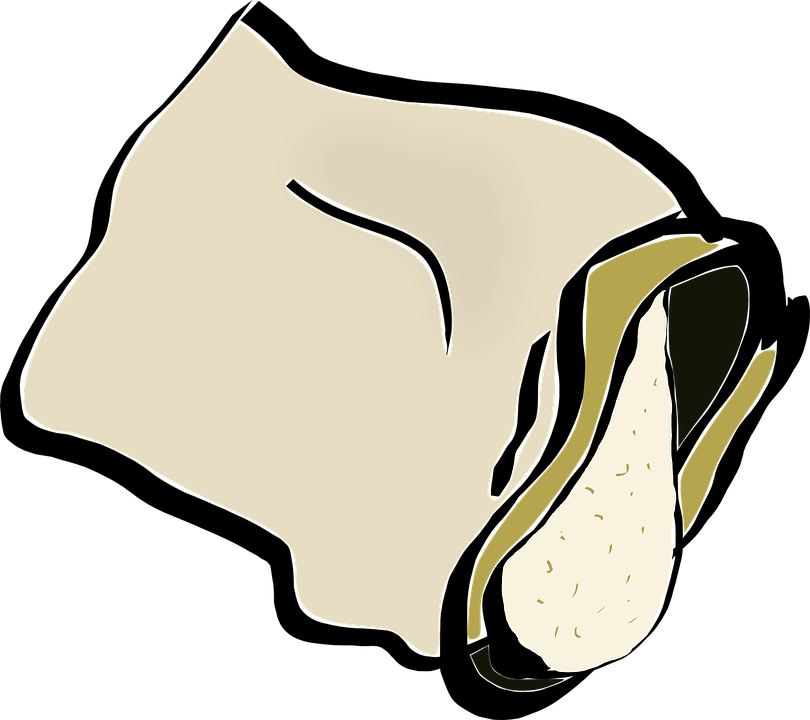 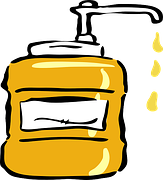 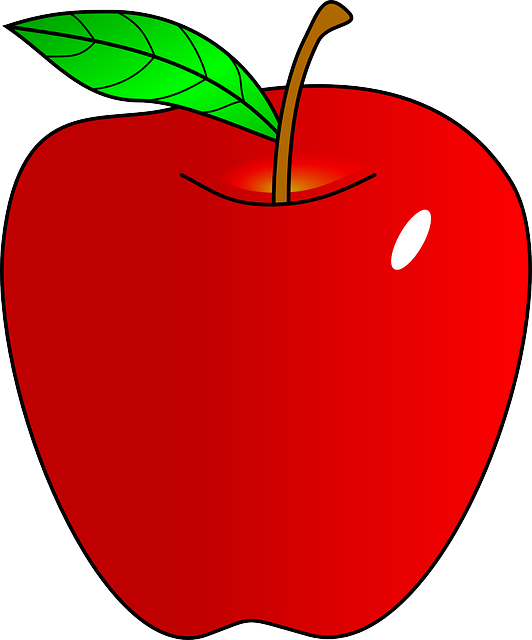 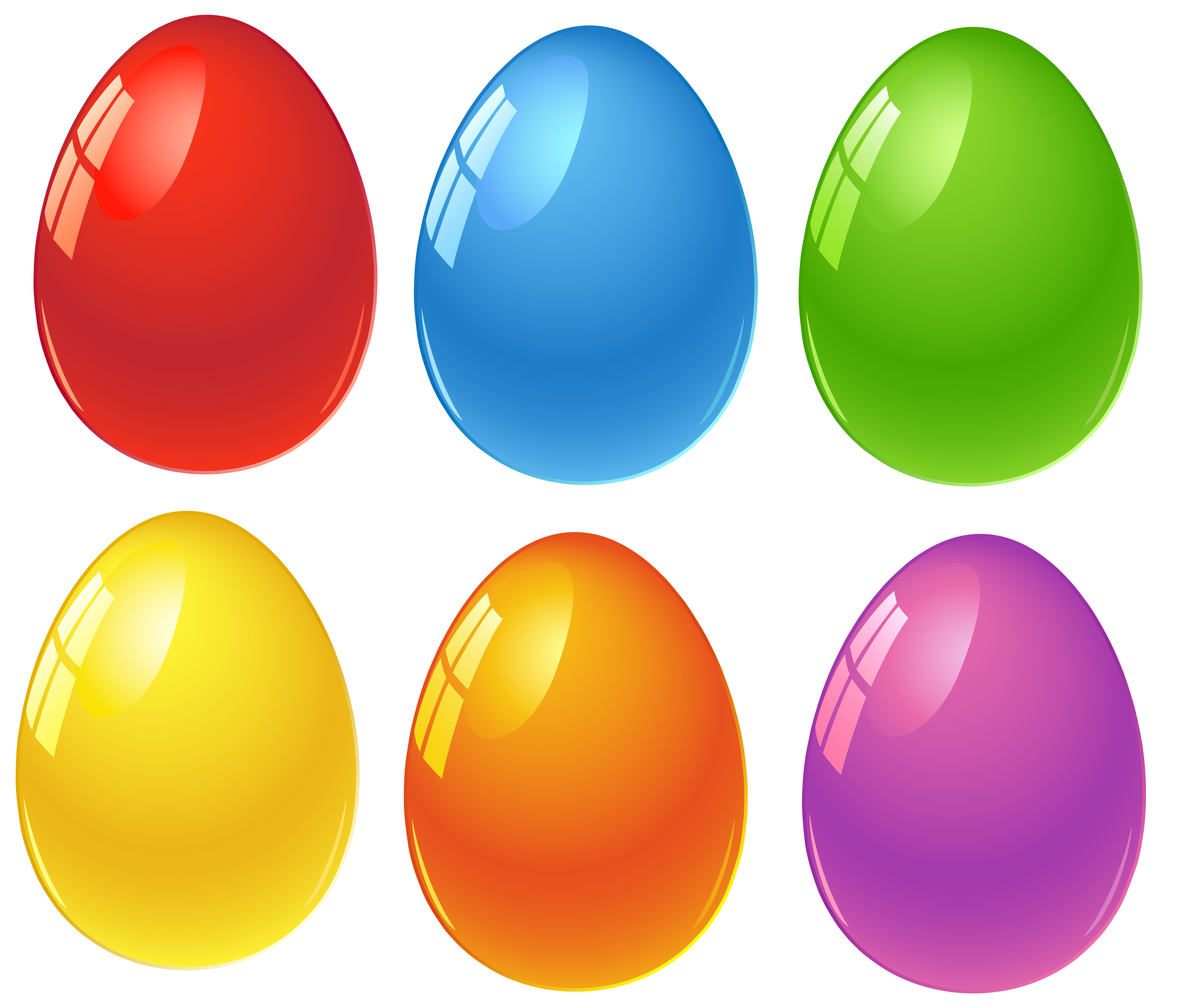 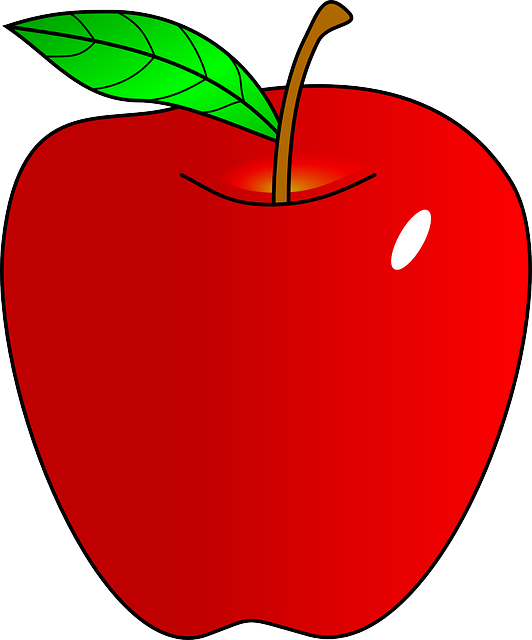 Comment on the chant
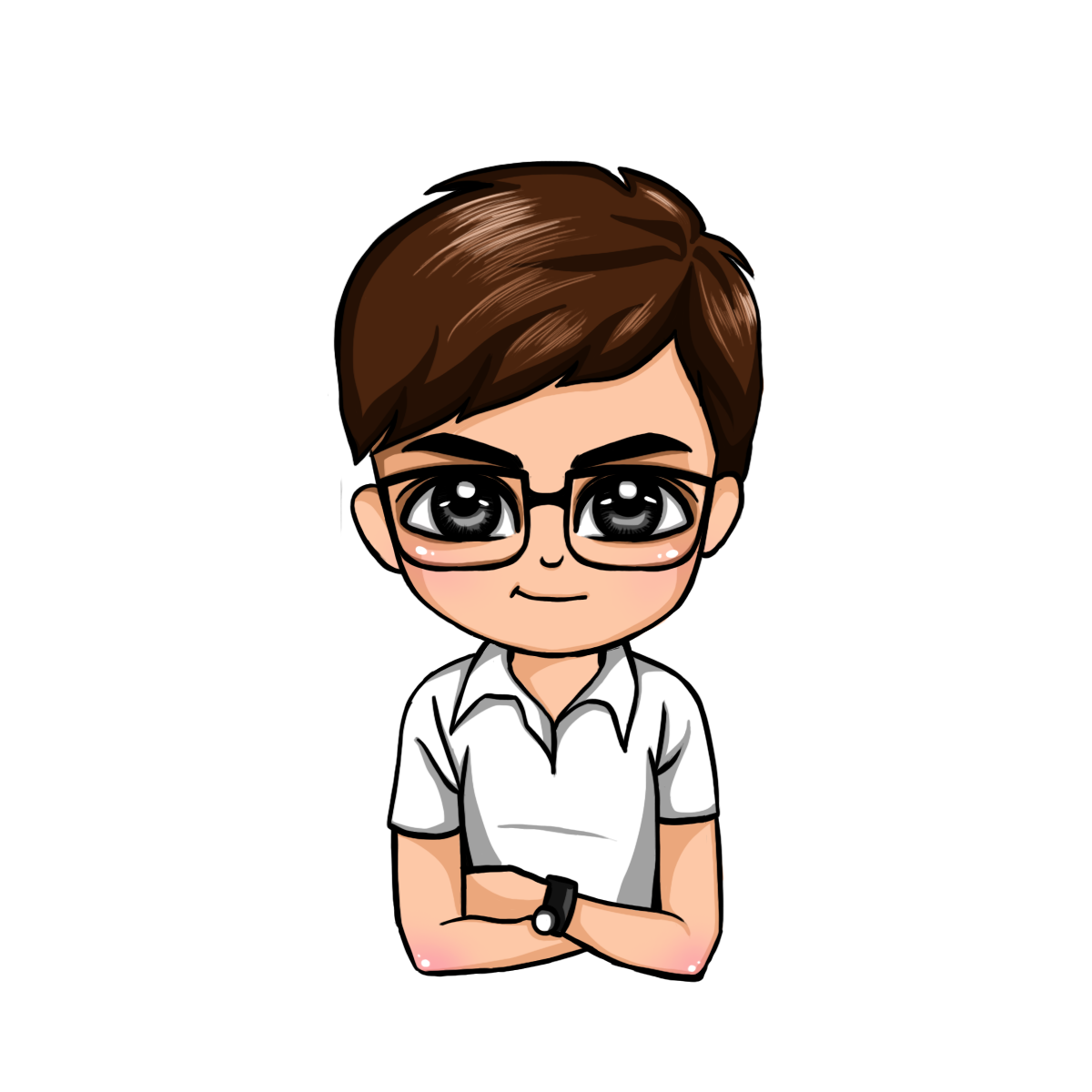 I think It`s……….
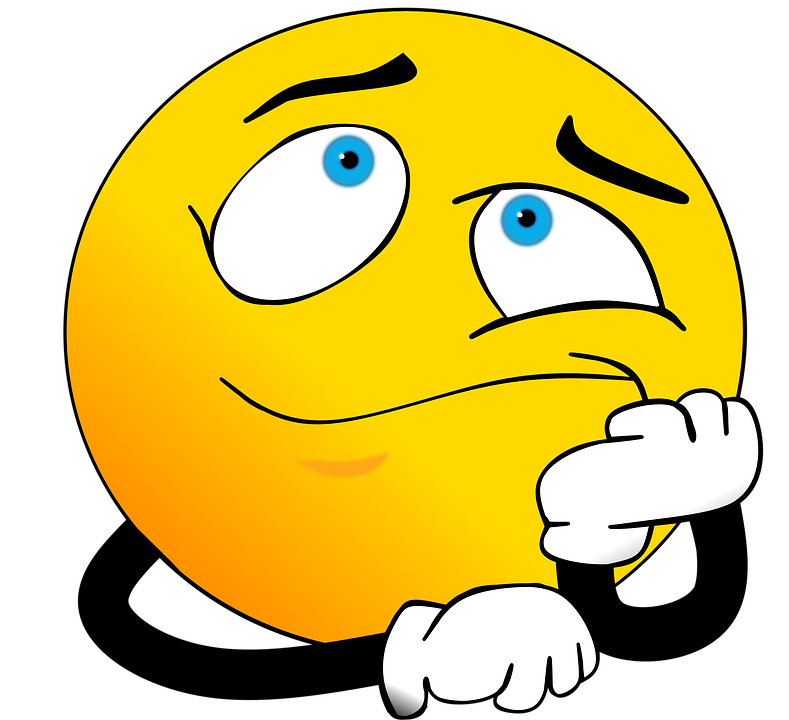 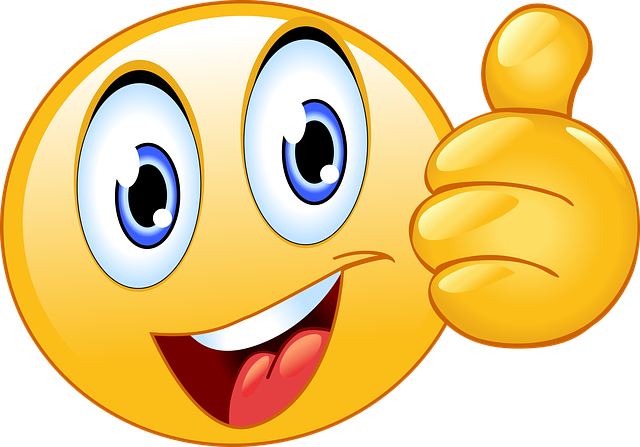 boring
interesting
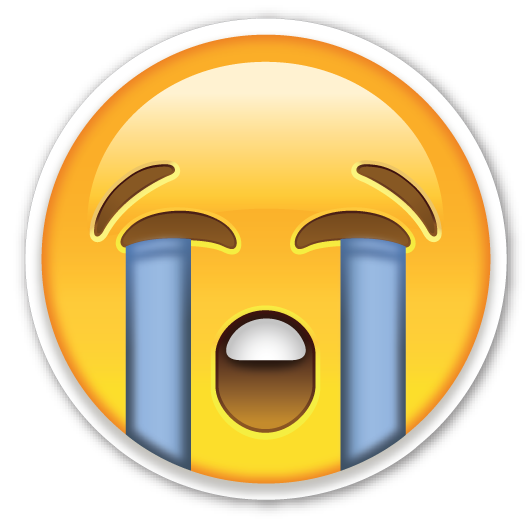 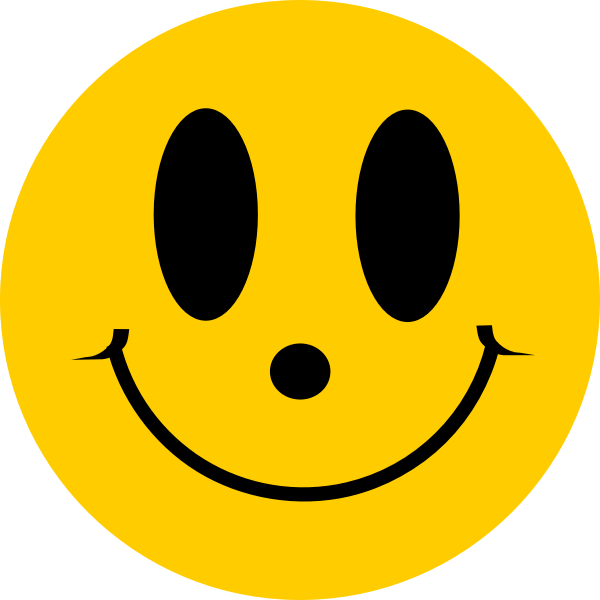 difficult
easy
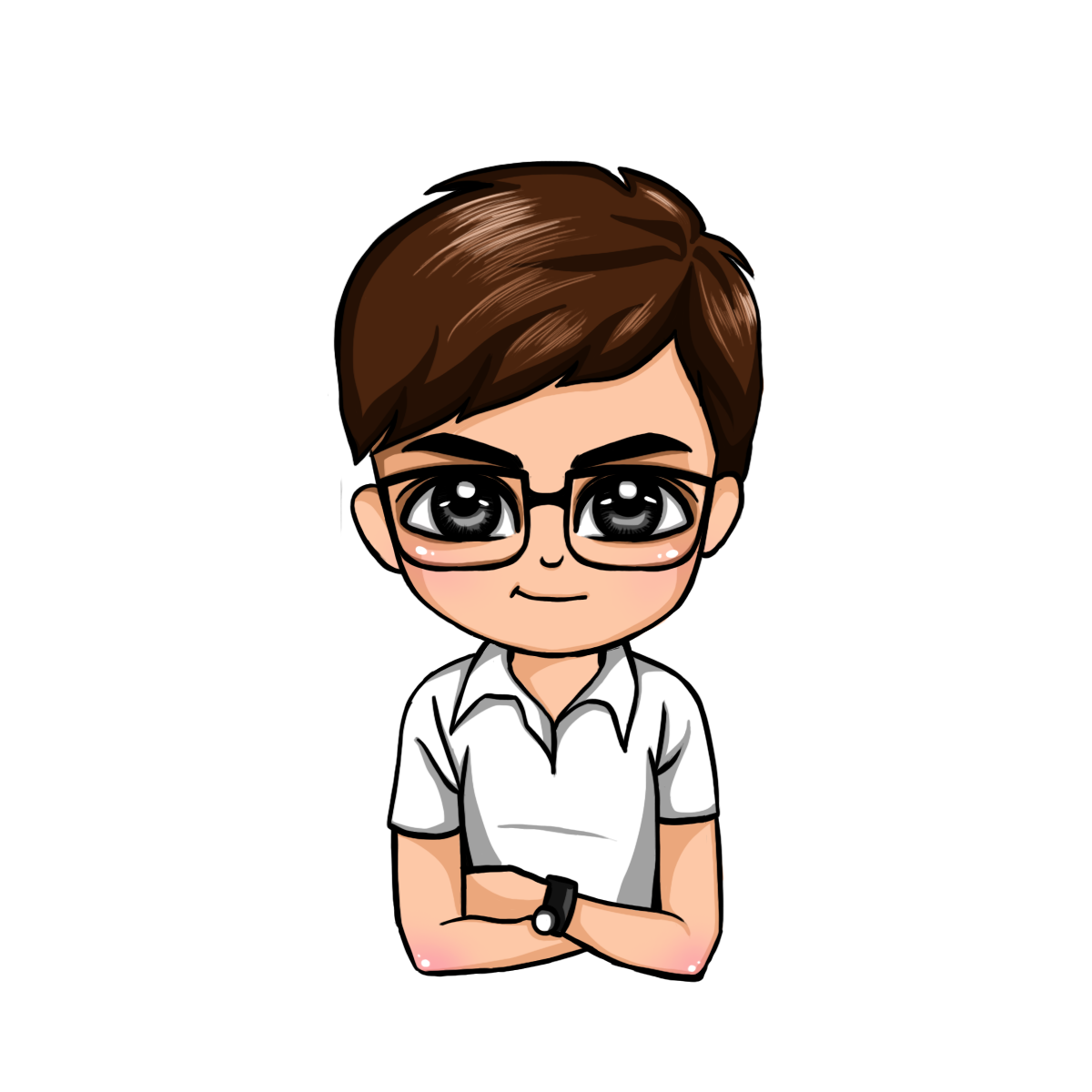 Write A ,B or C
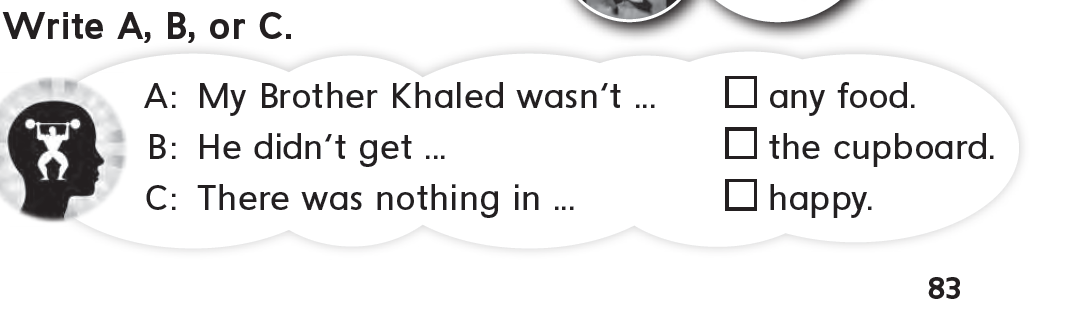 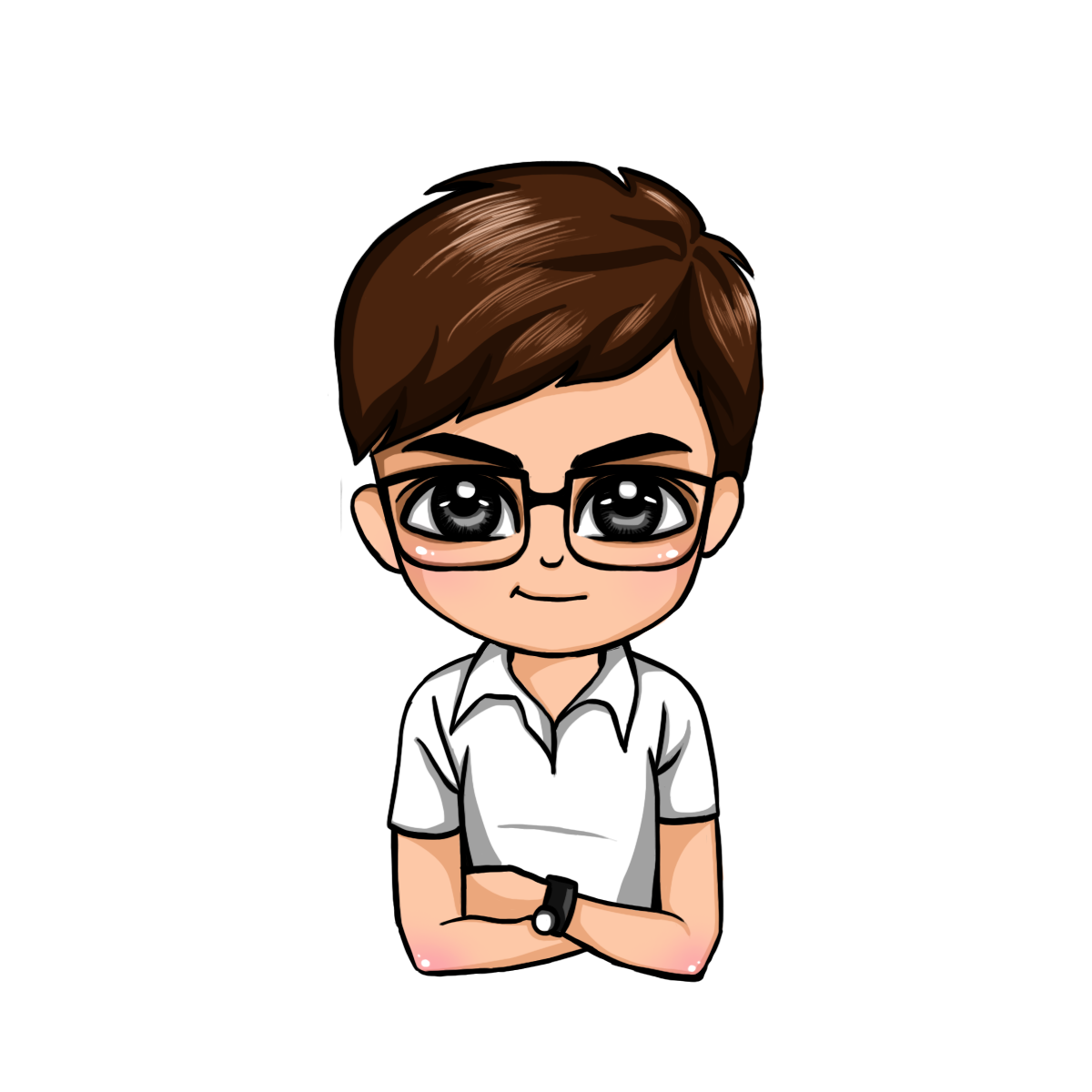 Write A ,B or C
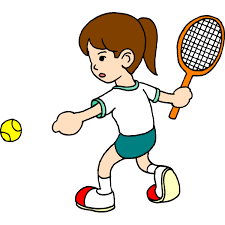 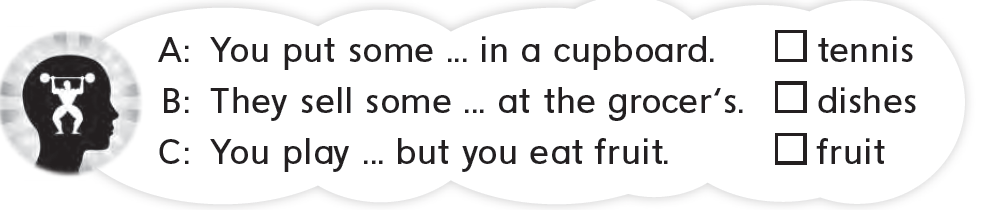 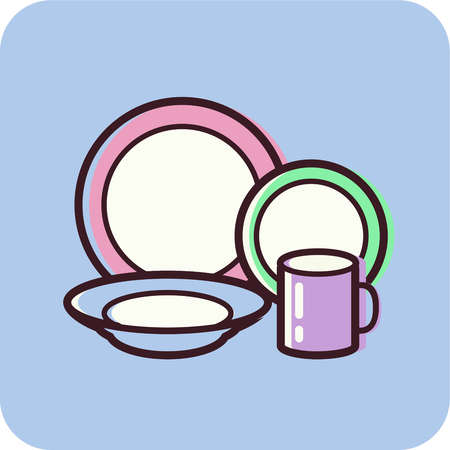 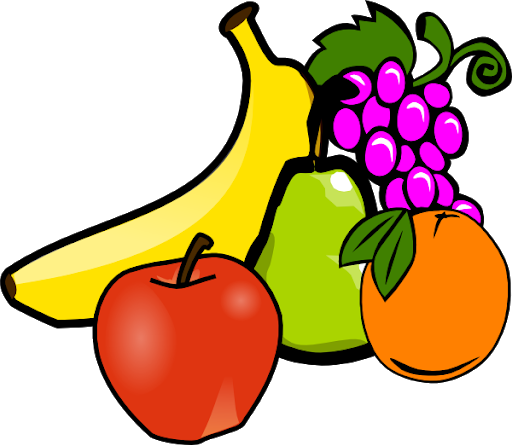 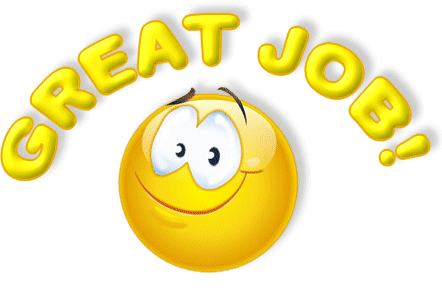